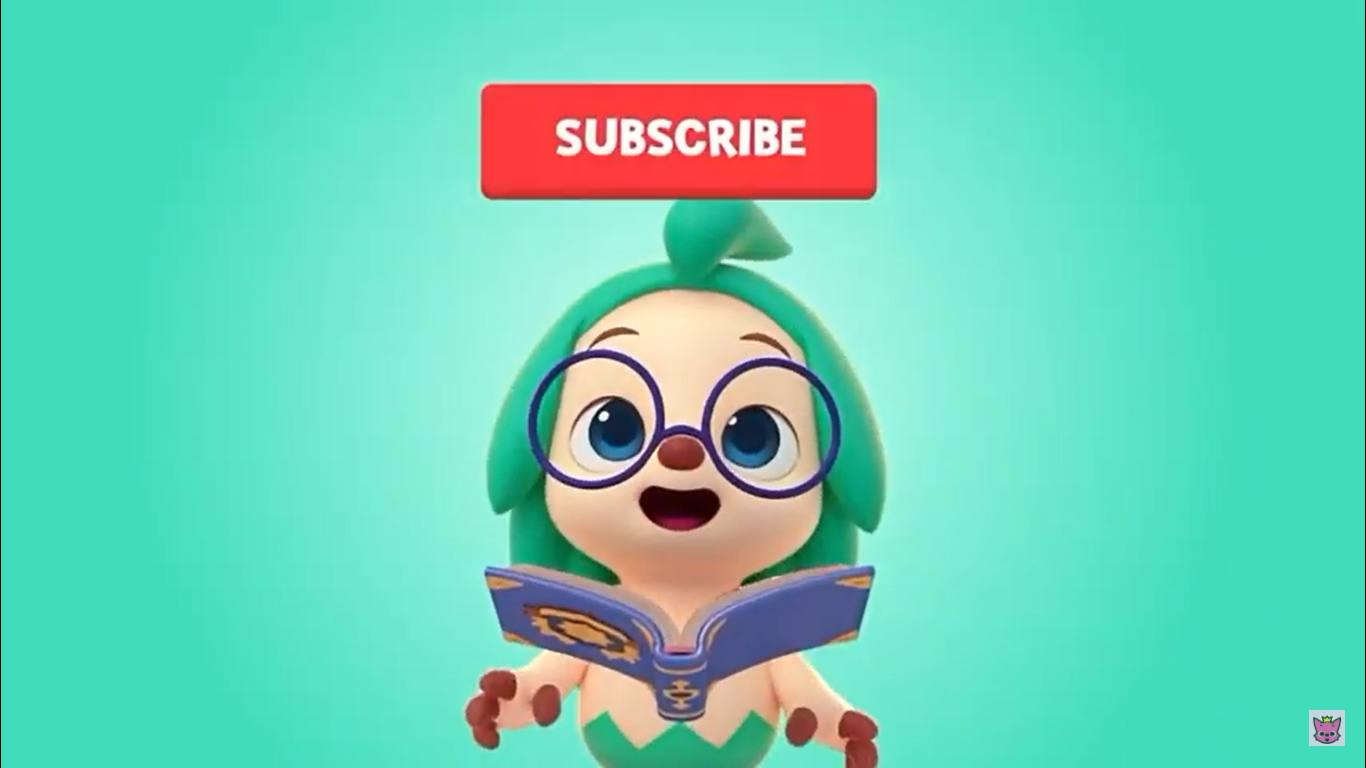 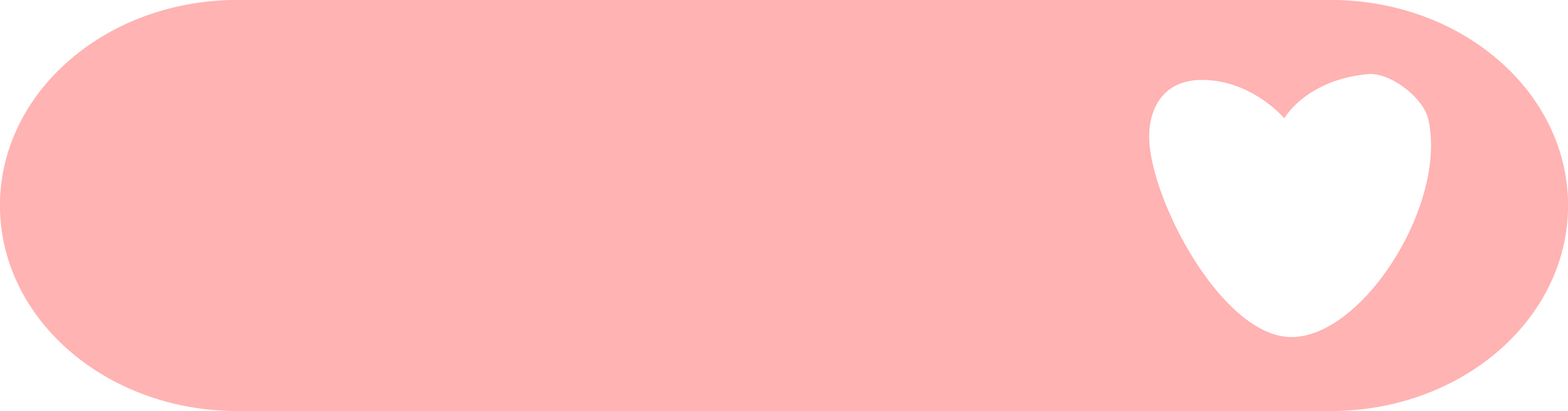 Khởi động
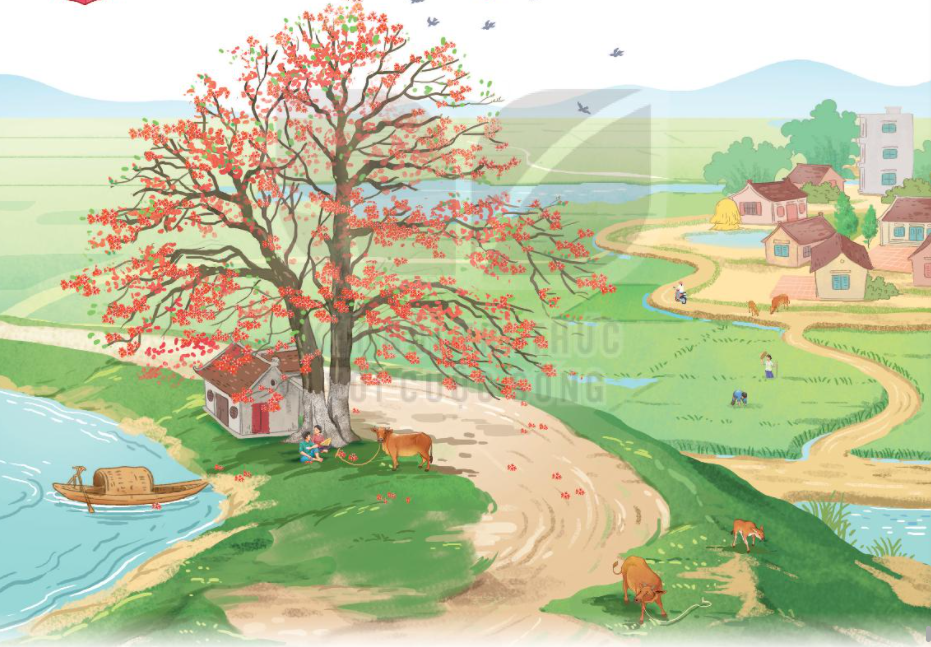 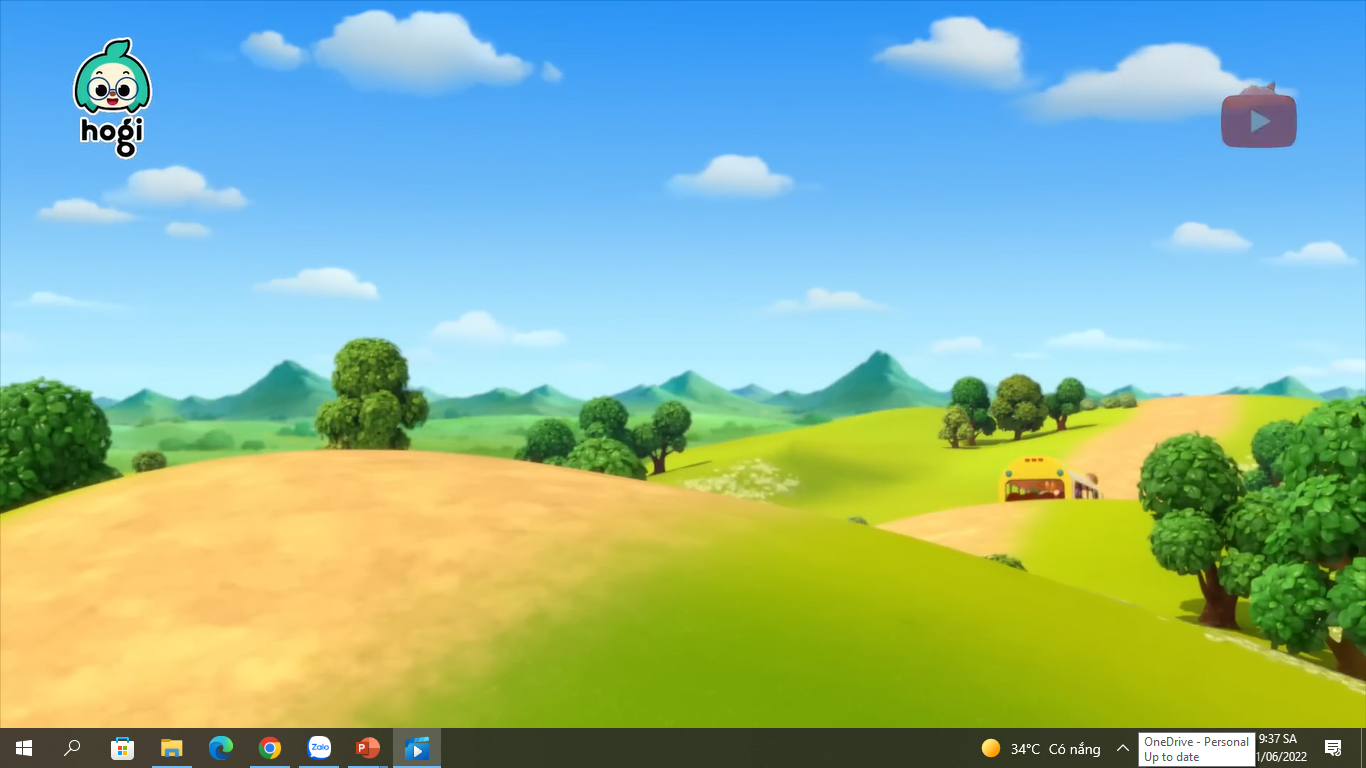 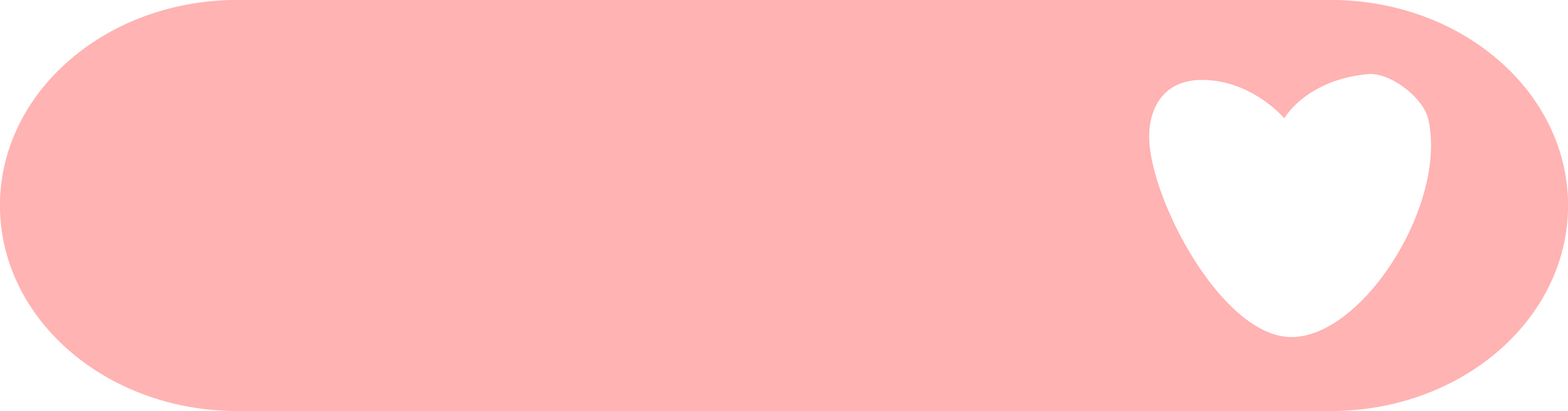 Mục tiêu
Đọc đúng, trôi chảy; đọc diễn cảm bài đọc.
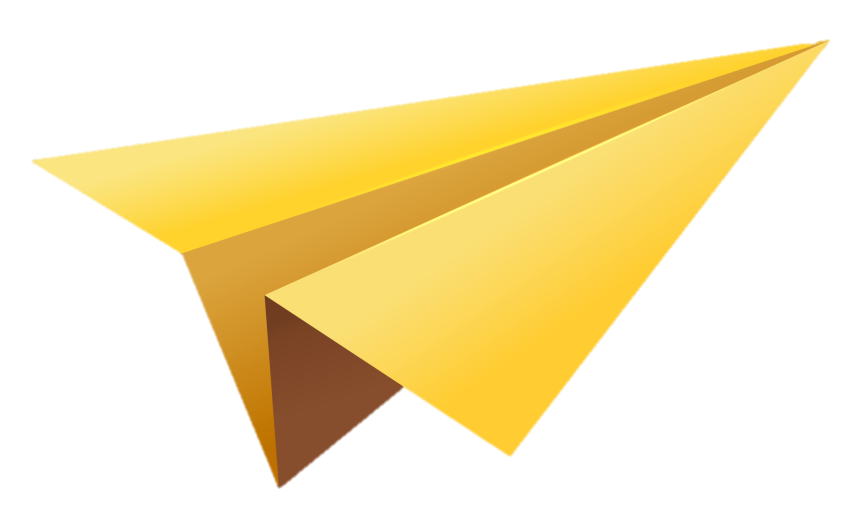 Trình bày được nội dung, ý nghĩa của câu chuyện.
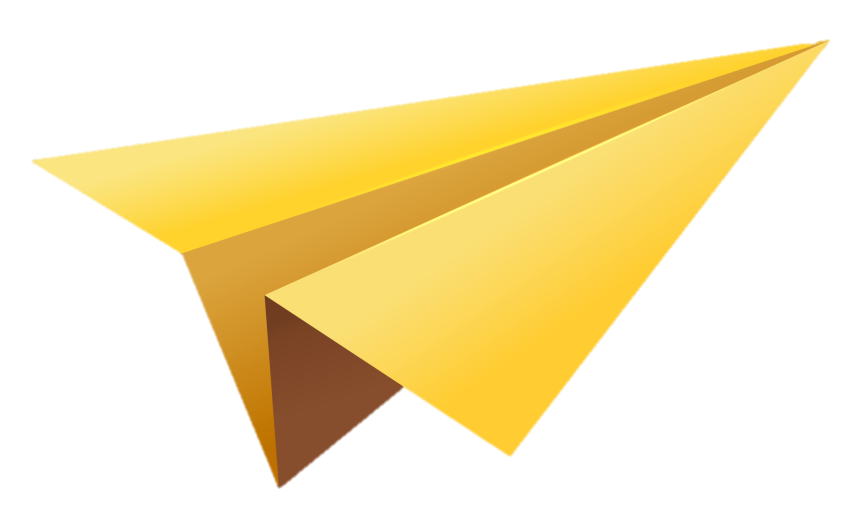 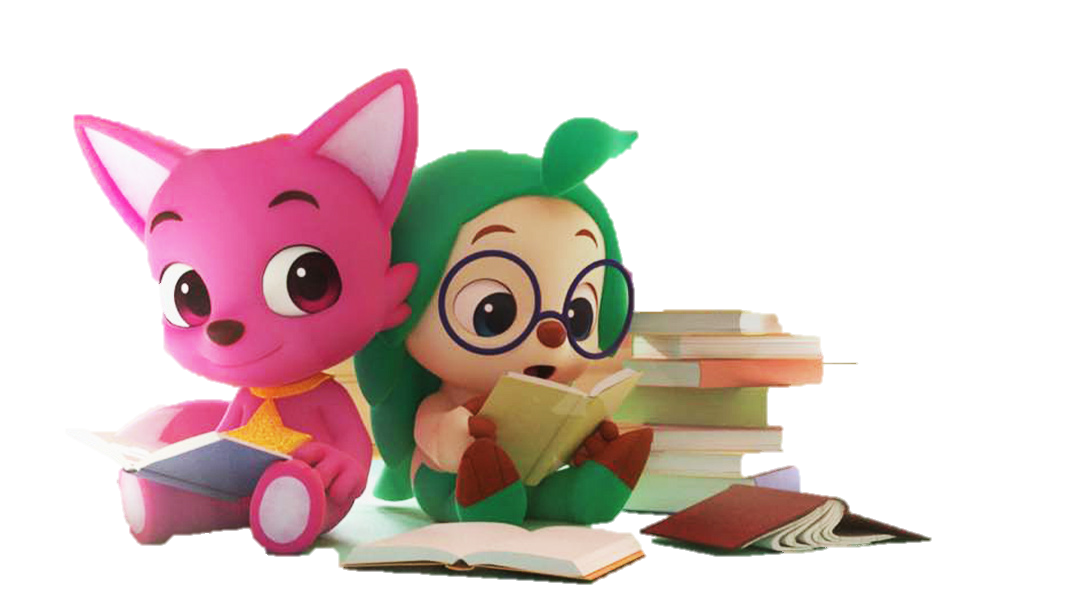 Biết được vẻ đẹp của cây gạo.
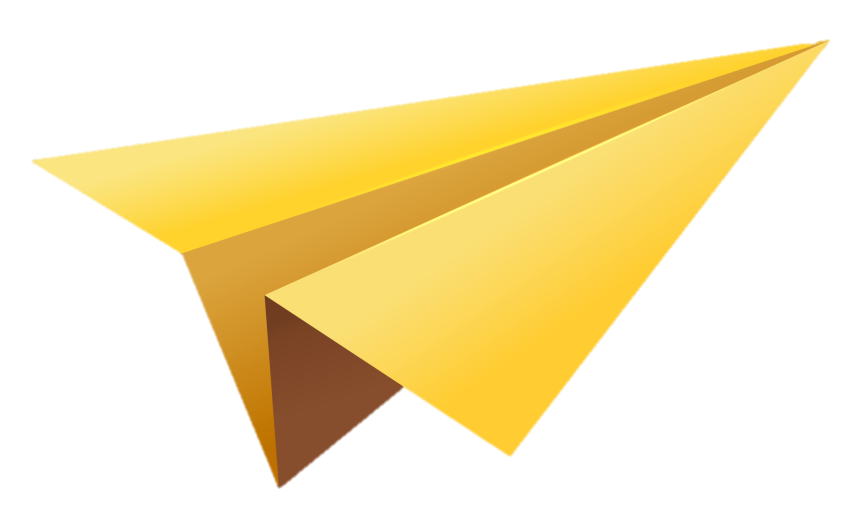 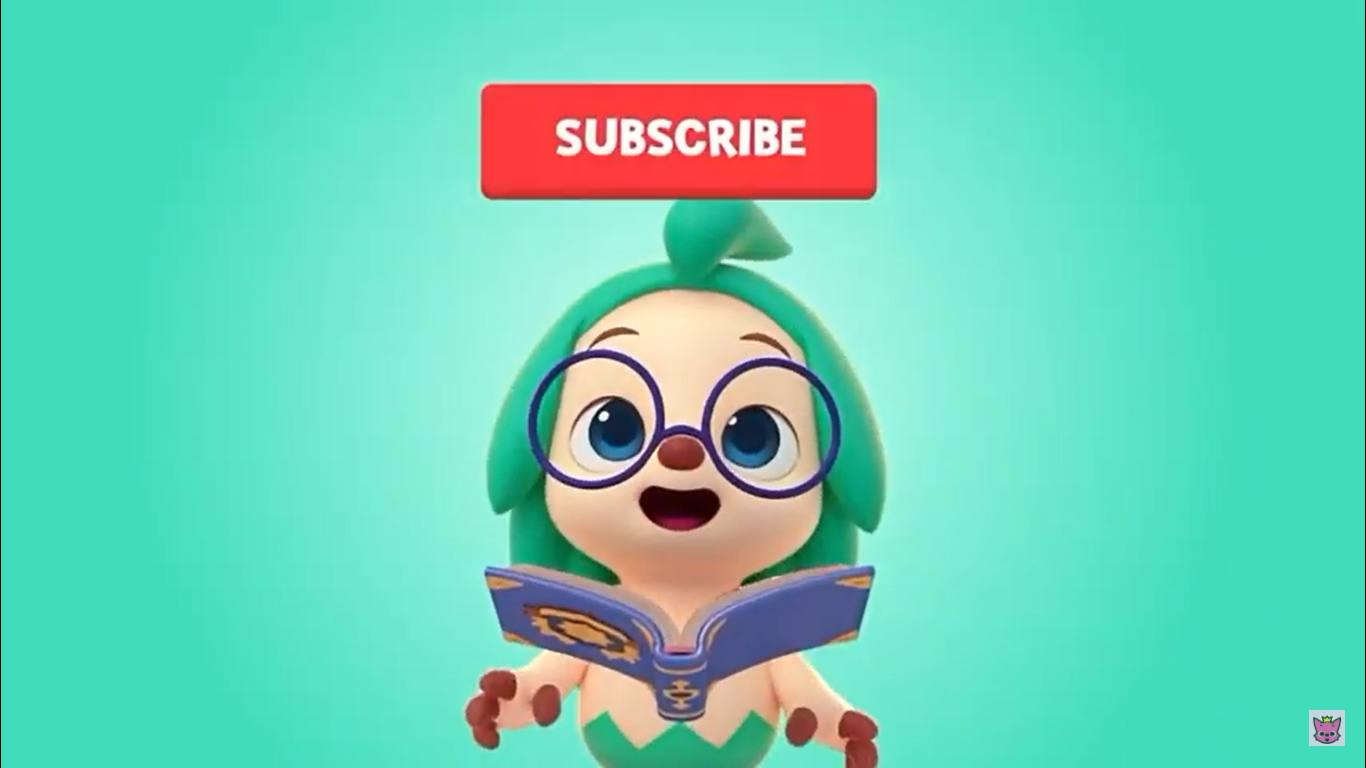 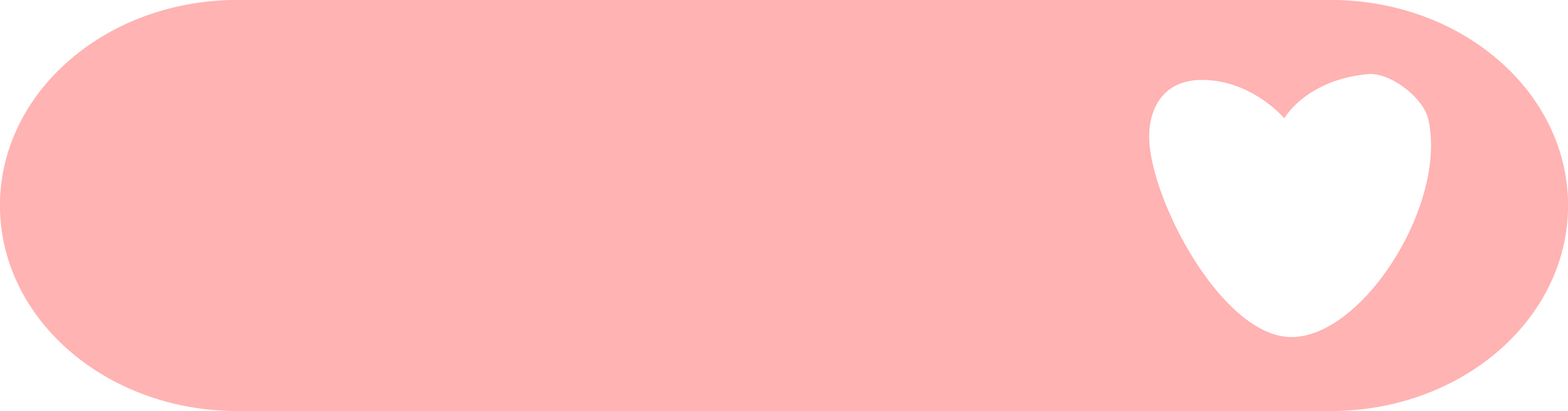 Luyện đọc
Cây gạo
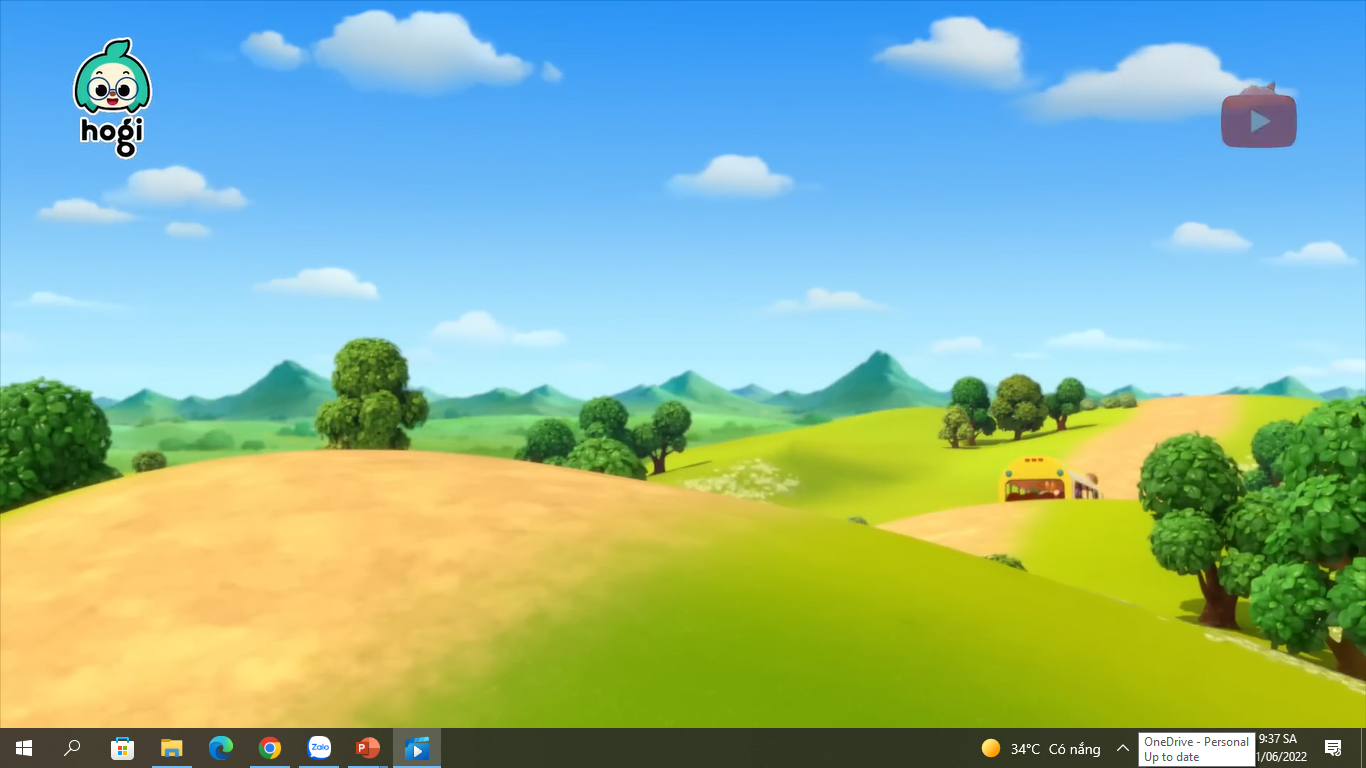 Mùa xuân, cây gạo gọi đến bao nhiêu là chim. Từ xa nhìn lại, cây gạo sừng sững như một tháp đèn khổng lồ. Hàng ngàn bông hoa là hàng ngàn ngọn lửa hồng tươi. Hàng ngàn búp nõn là hàng ngàn ánh nến trong xanh. Tất cả đều lóng lánh, lung linh trong sáng. Chào mào, sáo sậu, sáo đen… đàn đàn lũ lũ bay đi bay về, lượn lên lượn xuống. Chúng gọi nhau, trò chuyện, trêu ghẹo và tranh cãi nhau, ồn kà vui không thể tưởng được. Ngày hội mùa xuân đấy!  
      Cây gạo già mỗi năm lại trở lại tuổi xuân, cành nặng trĩu những hoa đỏ mọng và đầy tiếng chim hót.
Hết mùa hoa, chim chóc cũng vãn. Cây gạo chấm dứt những ngày tưng bừng ồn ã, lại trở về với dáng vẻ xanh mát, trầm tư. Cây đứng im, cao lớn, hiền lành, làm tiêu cho những con đò cập bến và cho những đứa con về thăm quê mẹ.                                                                      Vũ Tú Nam
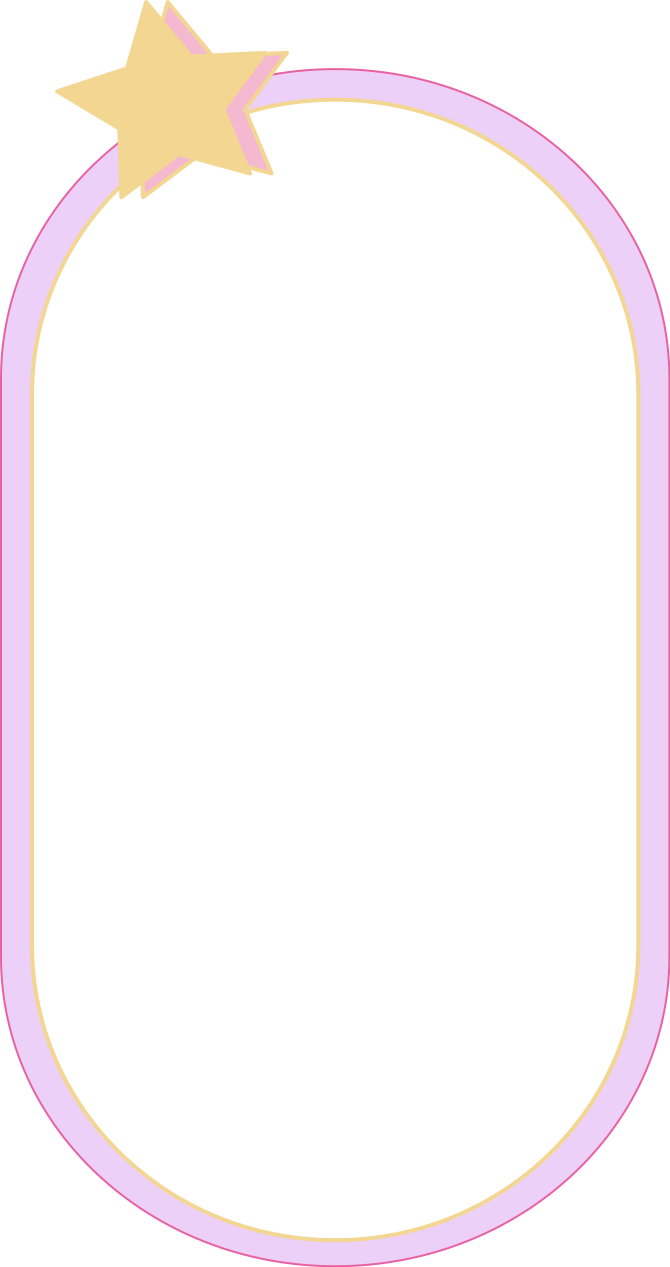 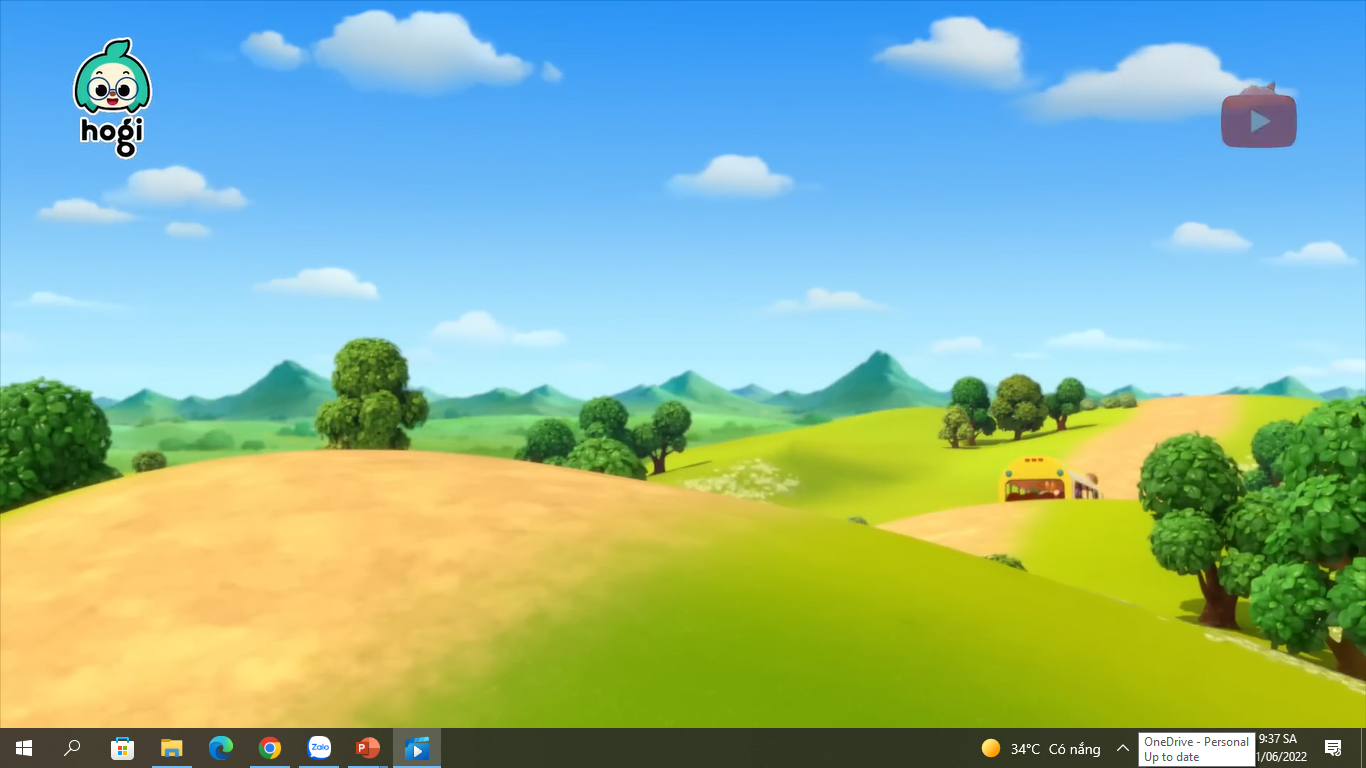 Chia đoạn
Cây gạo
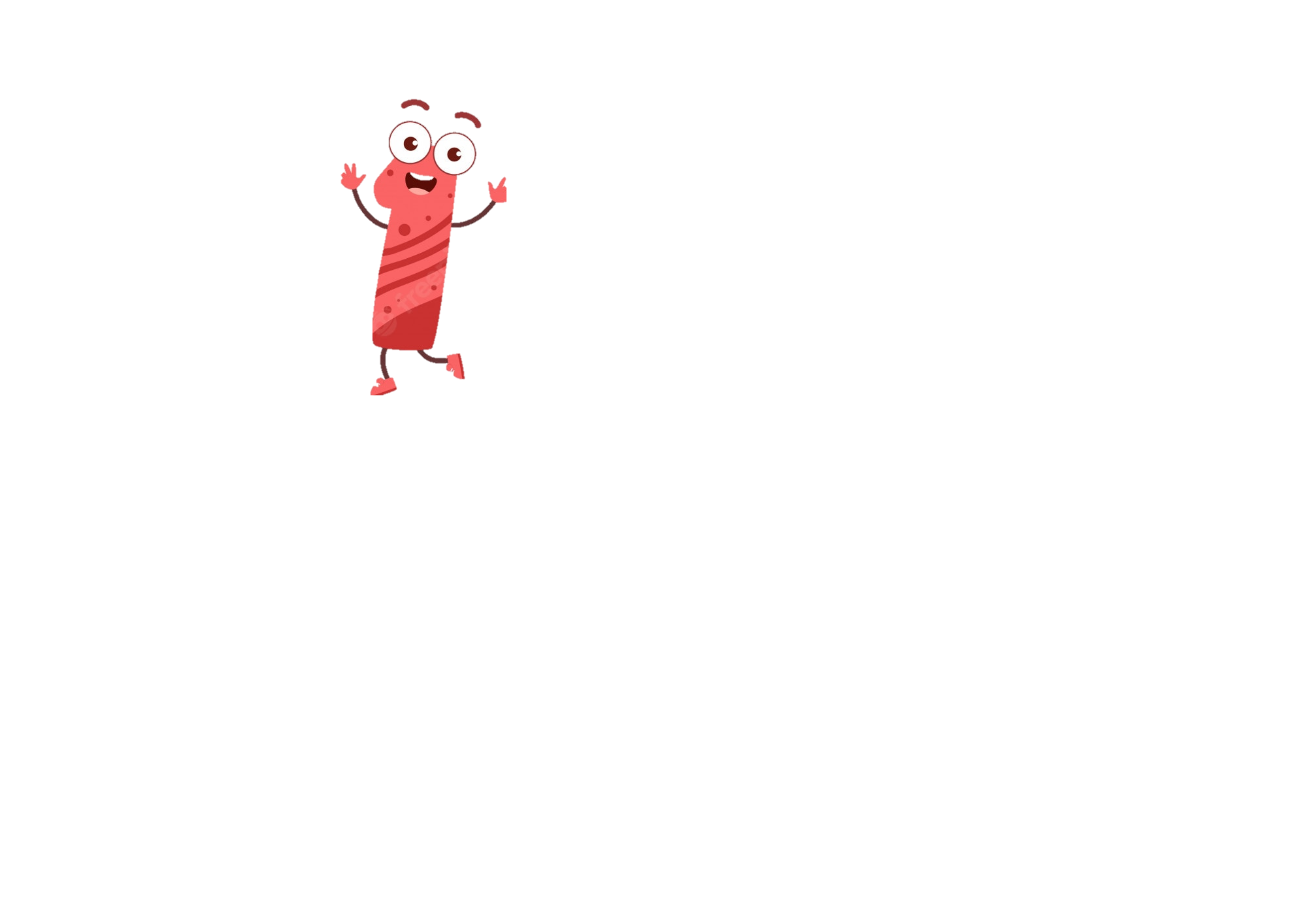 Mùa xuân, cây gạo gọi đến bao nhiêu là chim. Từ xa nhìn lại, cây gạo sừng sững như một tháp đèn khổng lồ. Hàng ngàn bông hoa là hàng ngàn ngọn lửa hồng tươi. Hàng ngàn búp nõn là hàng ngàn ánh nến trong xanh. Tất cả đều lóng lánh, lung linh trong nắng. Chào mào, sáo sậu, sáo đen… đàn đàn lũ lũ bay đi bay về, lượn lên lượn xuống. Chúng gọi nhau, trò chuyện, trêu ghẹo và tranh cãi nhau, ồn mà vui không thể tưởng được. Ngày hội mùa xuân đấy!  
      Cây gạo già mỗi năm lại trở lại tuổi xuân, cành nặng trĩu những hoa đỏ mọng và đầy tiếng chim hót.
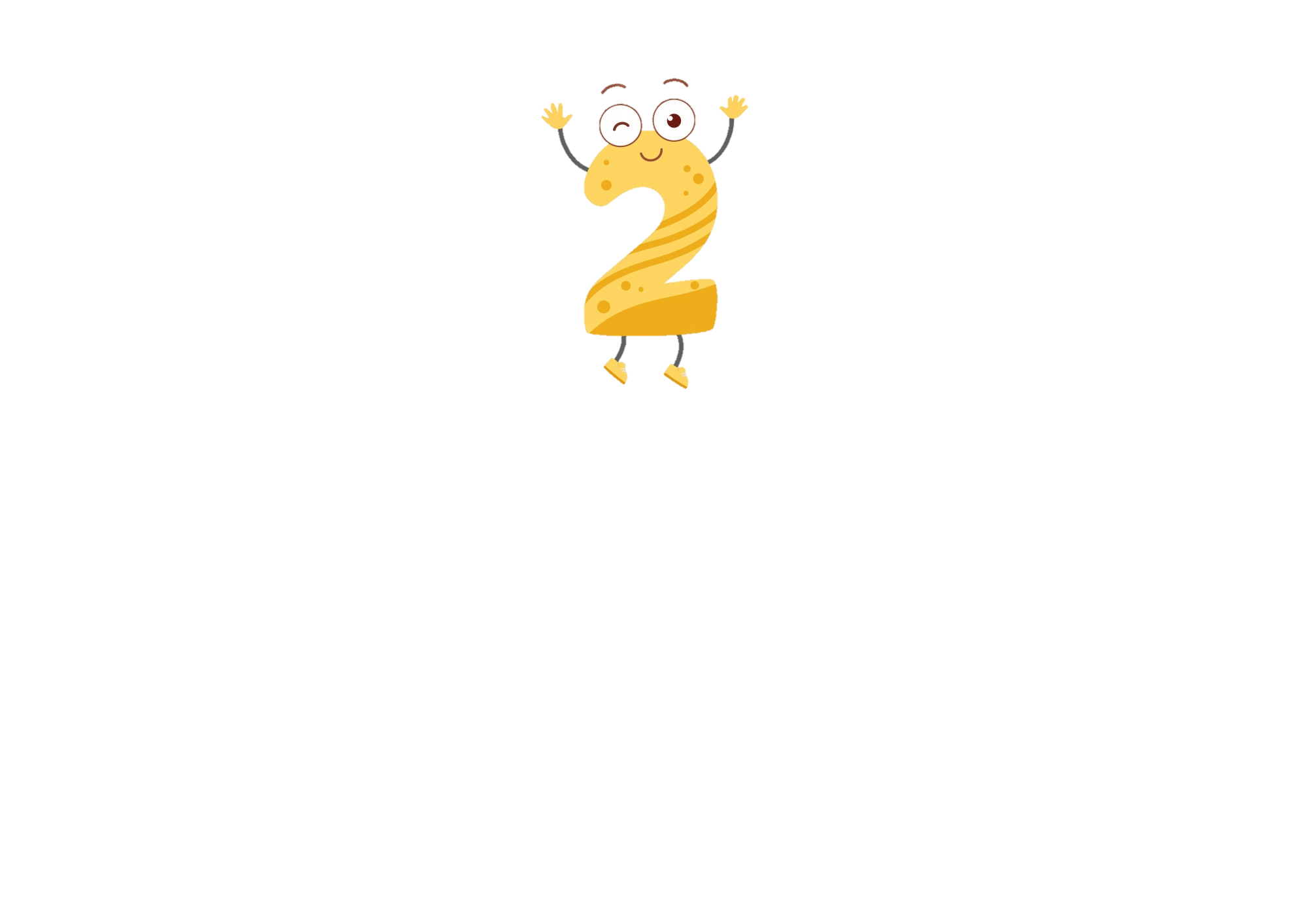 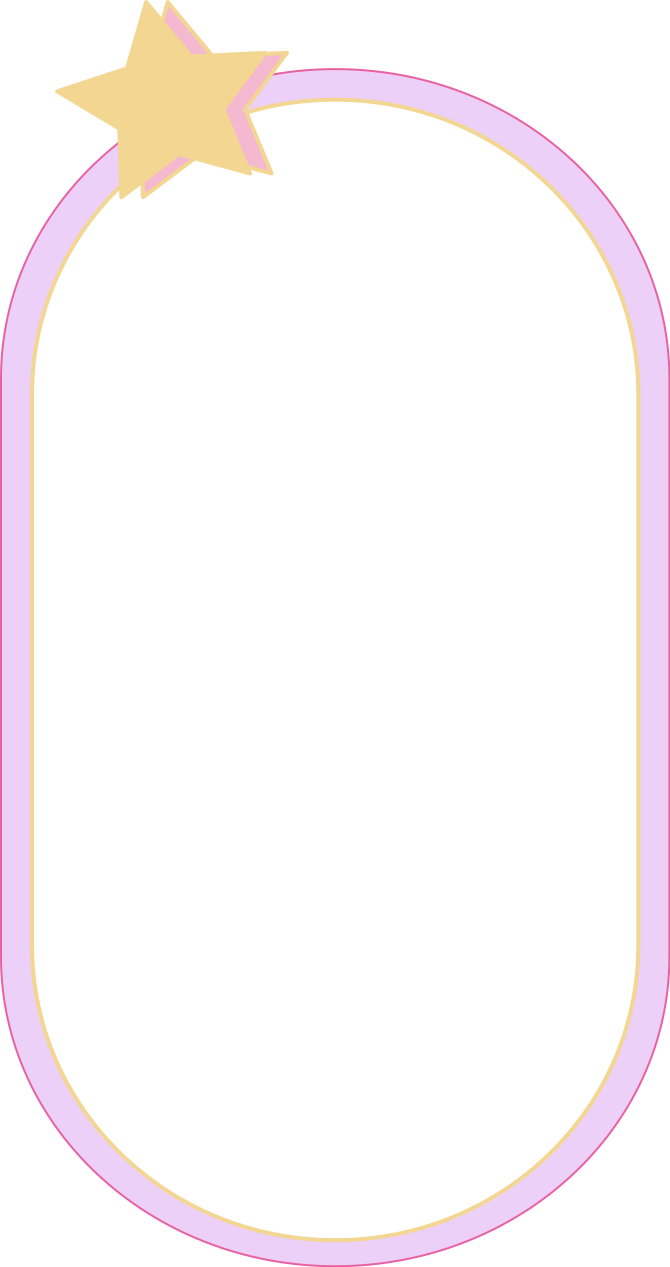 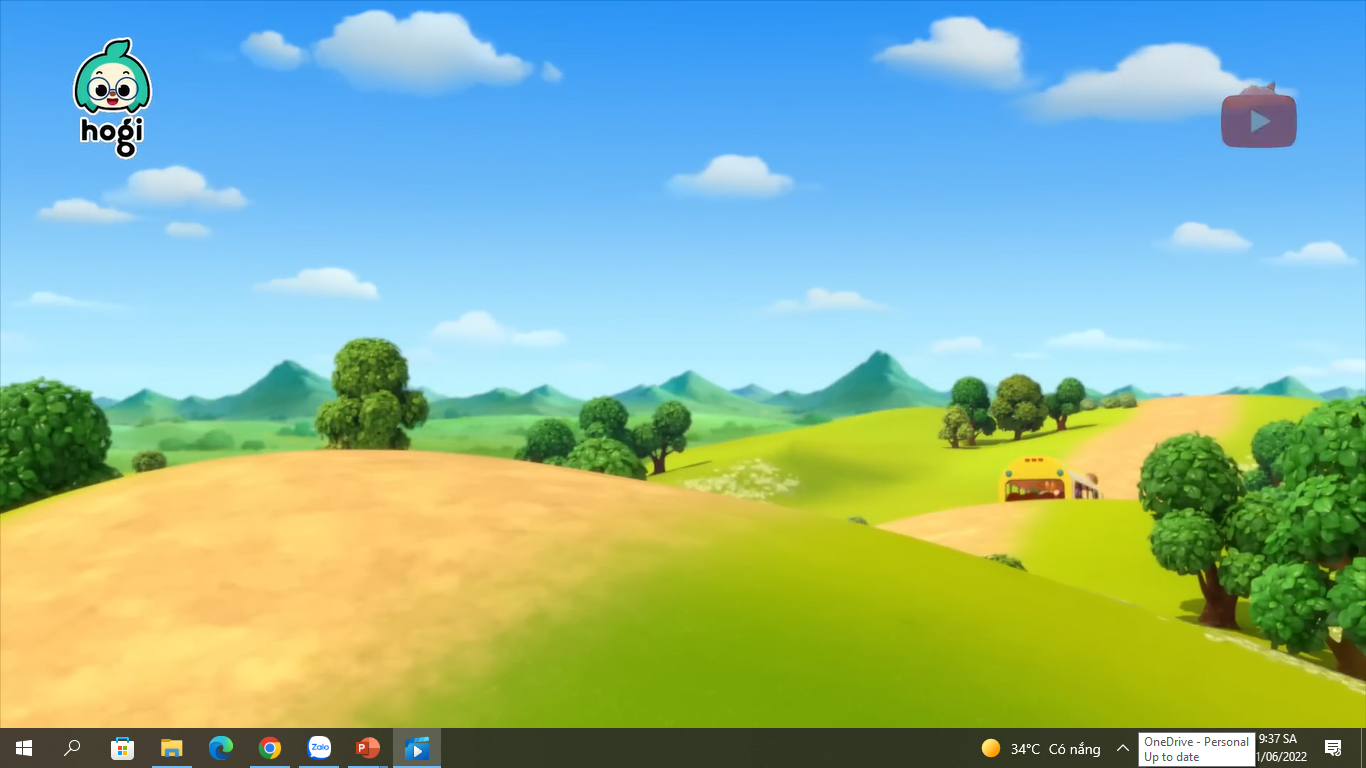 Chia đoạn
Cây gạo
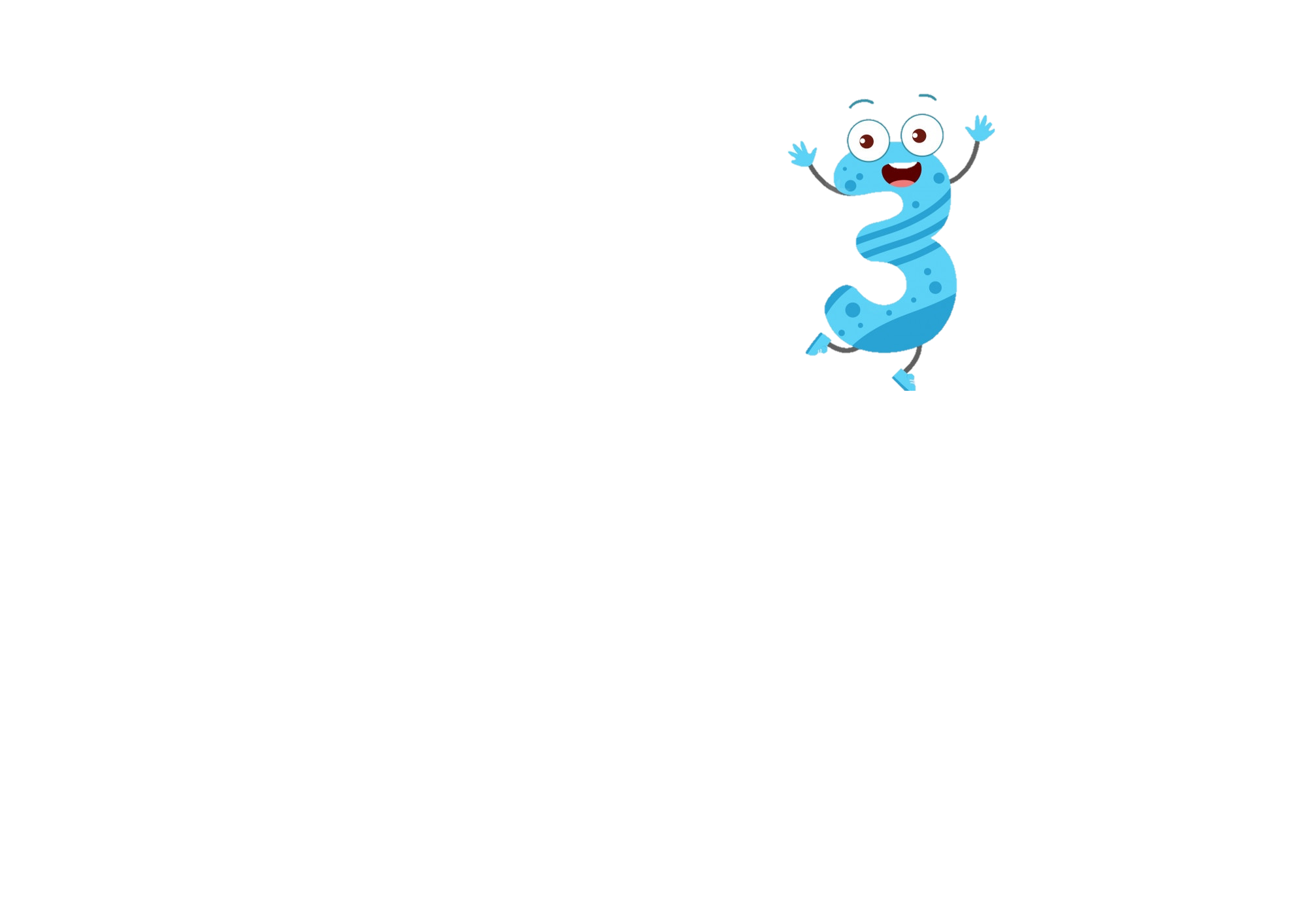 Hết mùa hoa, chim chóc cũng vãn. Cây gạo chấm dứt những ngày tưng bừng ồn ã, lại trở về với dáng vẻ xanh mát, trầm tư. Cây đứng im, cao lớn, hiền lành, làm tiêu cho những con đò cập bến và cho những đứa con về thăm quê mẹ.                                                                      Vũ Tú Nam
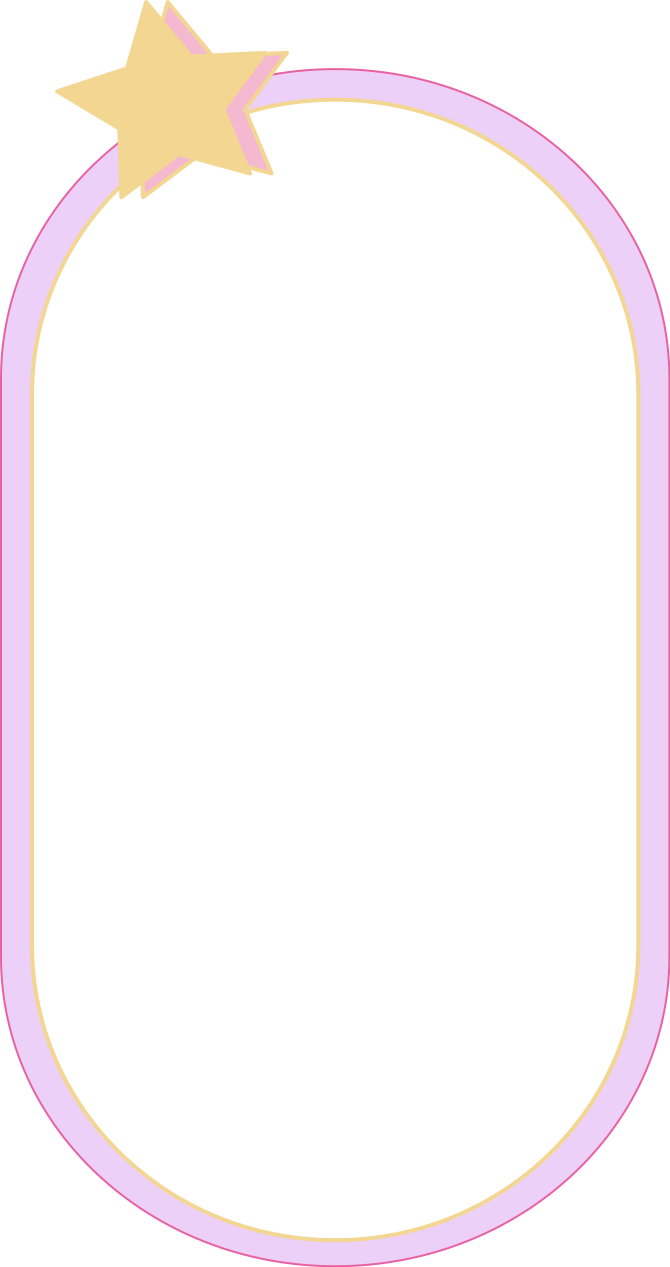 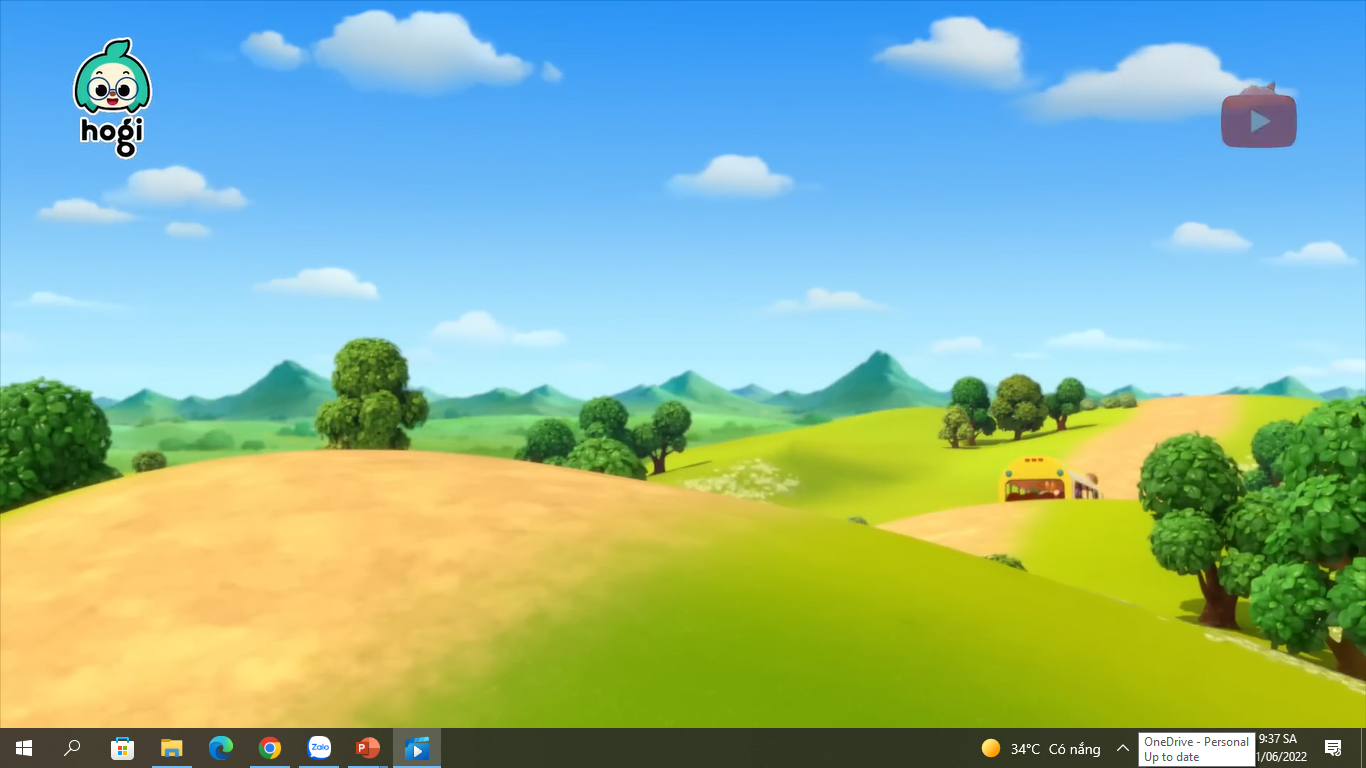 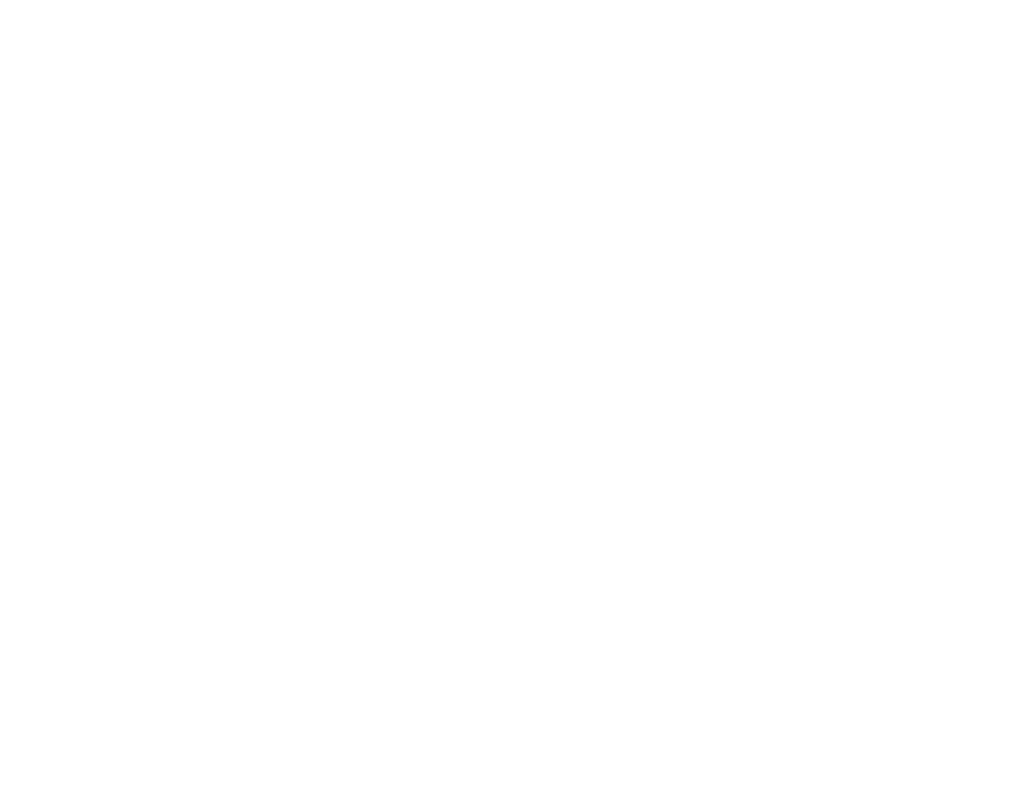 Từ khó
sừng sững
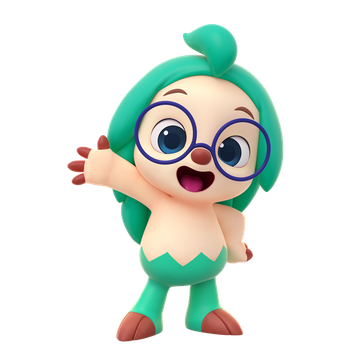 búp nõn
sáo sậu
lũ lũ
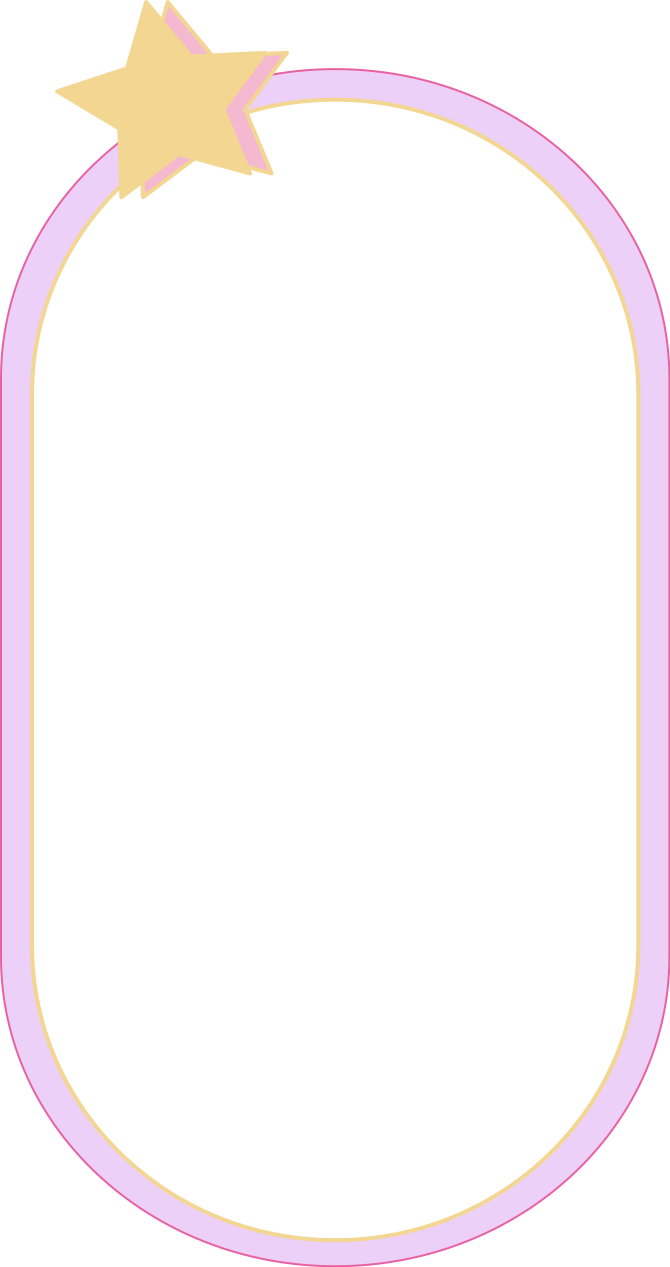 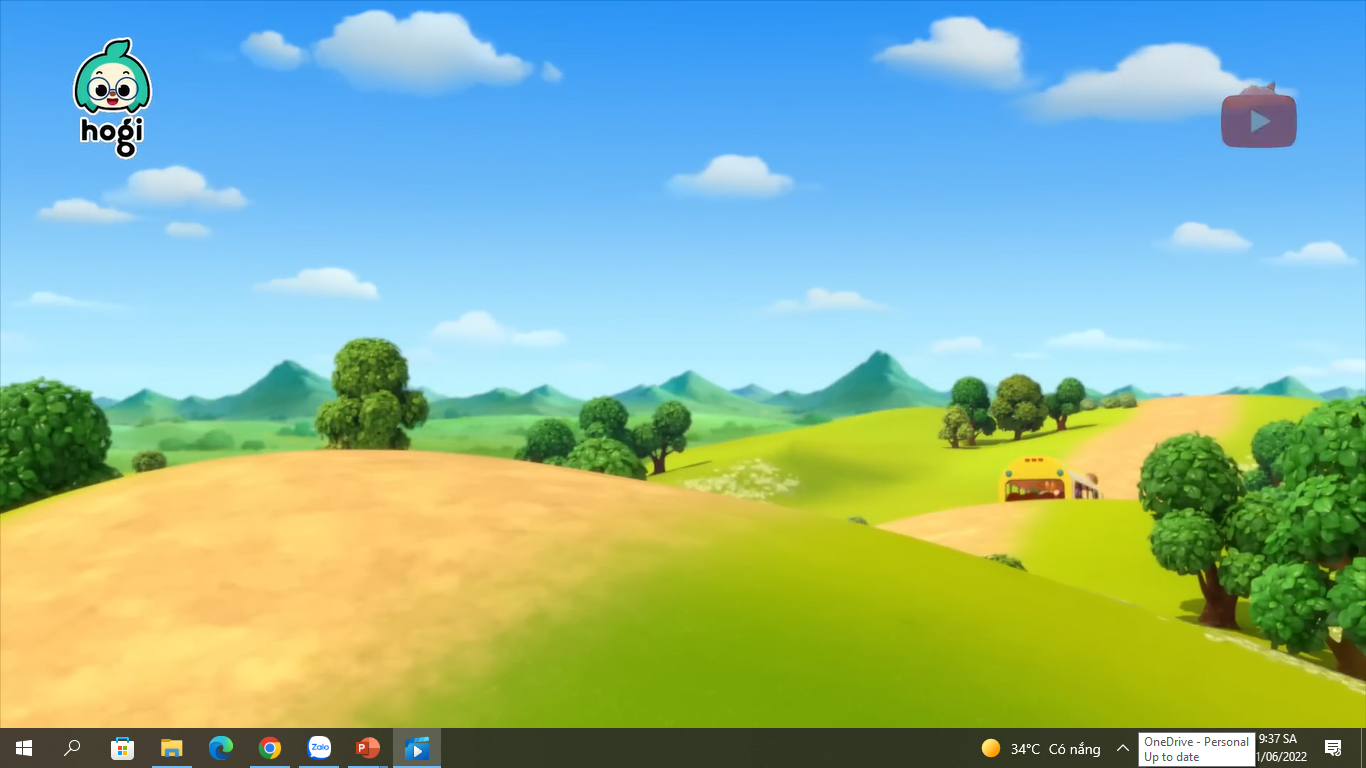 Câu dài
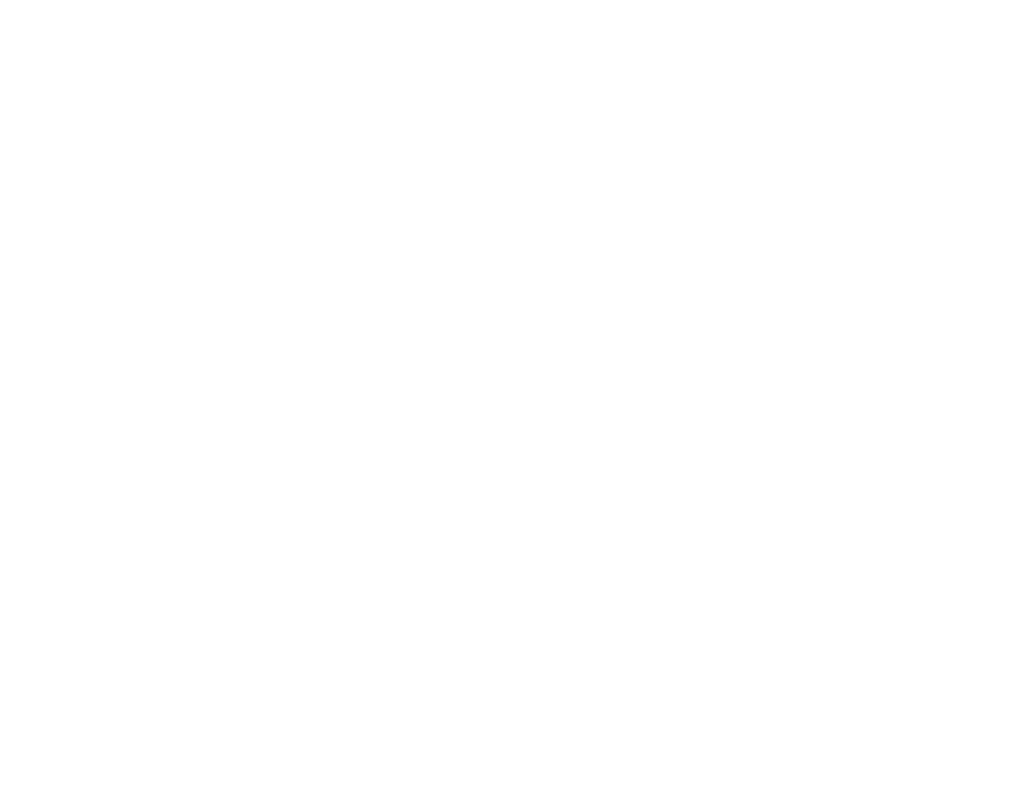 Chào mào,  sáo sậu, sáo đen… đàn đàn lũ lũ bay đi bay về,  lượn lên lượn xuống.
Cây đứng im, cao lớn, hiền lành, làm tiêu cho những con đò cập bến và cho những đứa con về thăm quê mẹ.
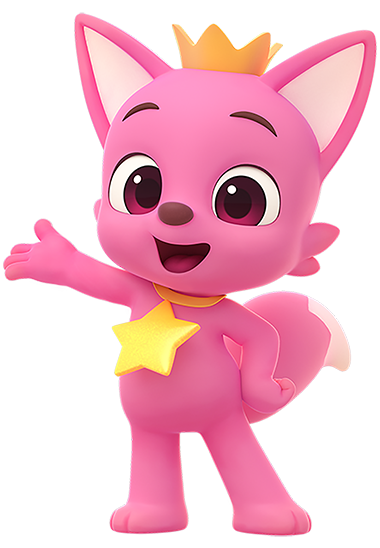 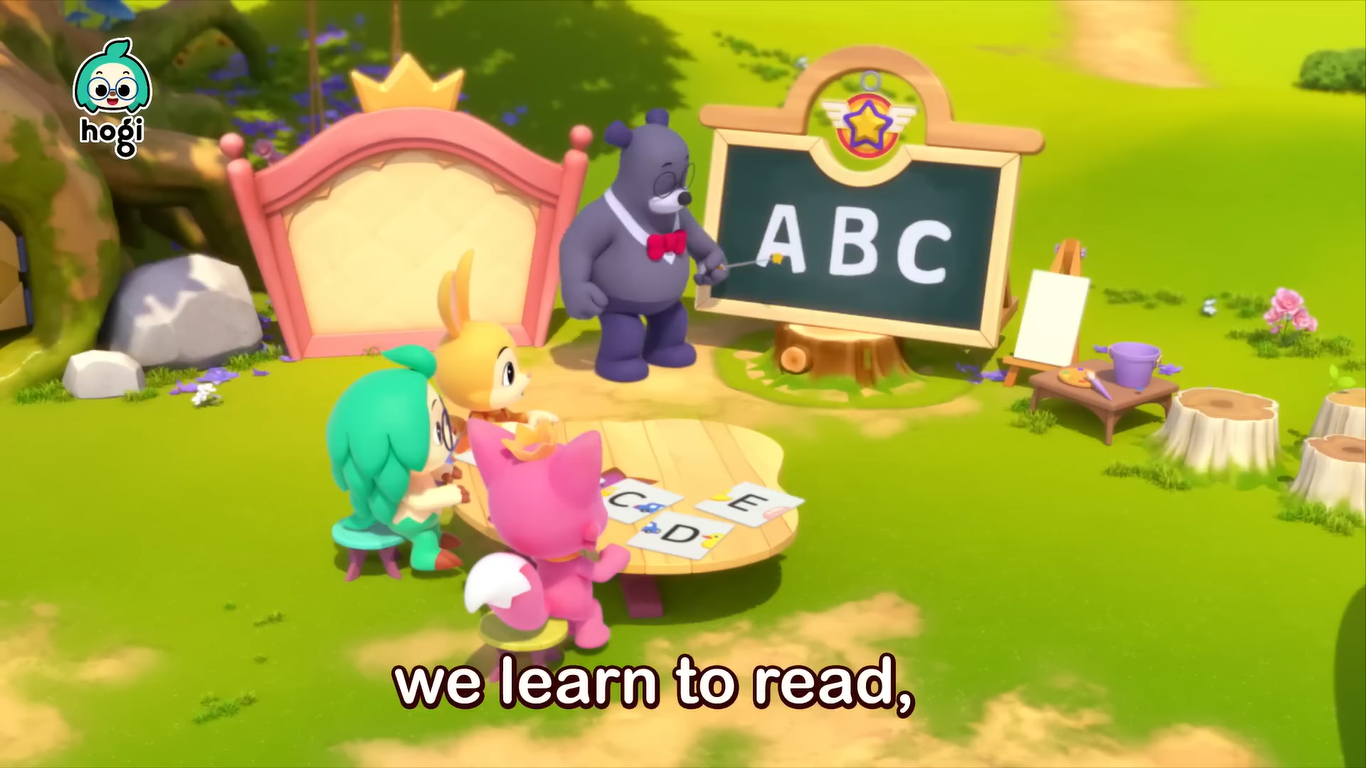 Luyện đọc 
theo nhóm
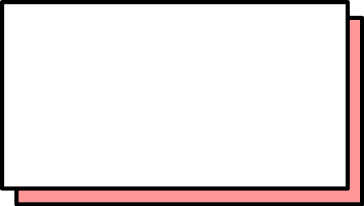 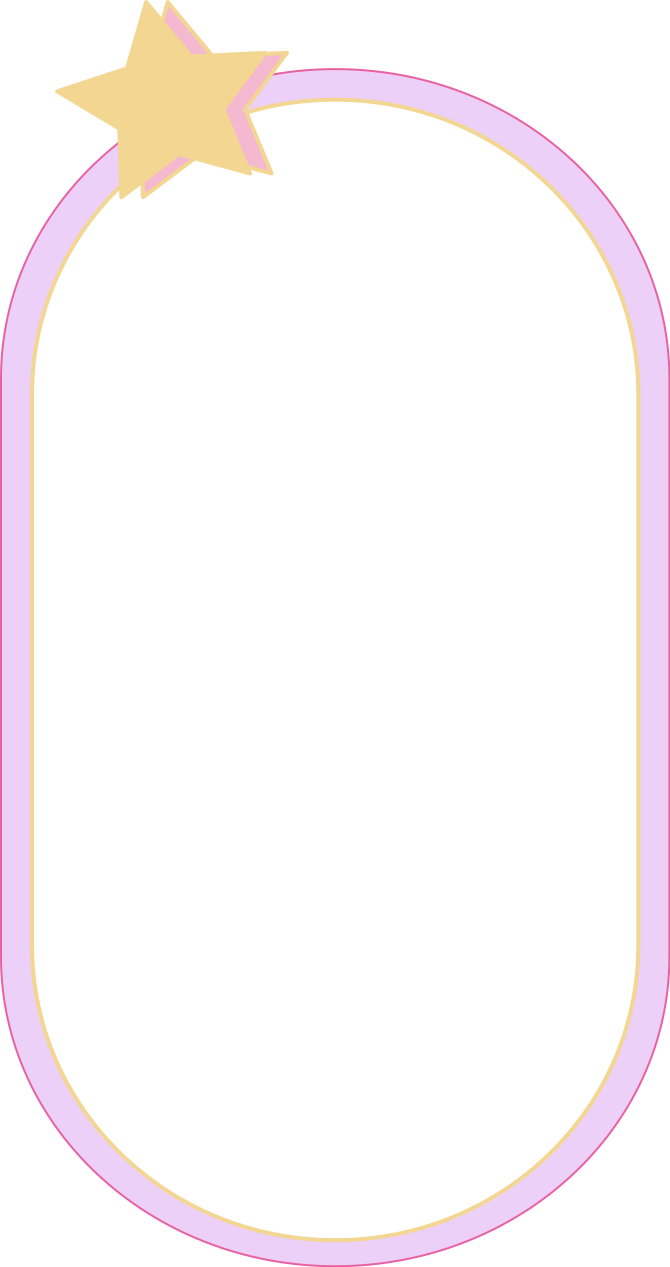 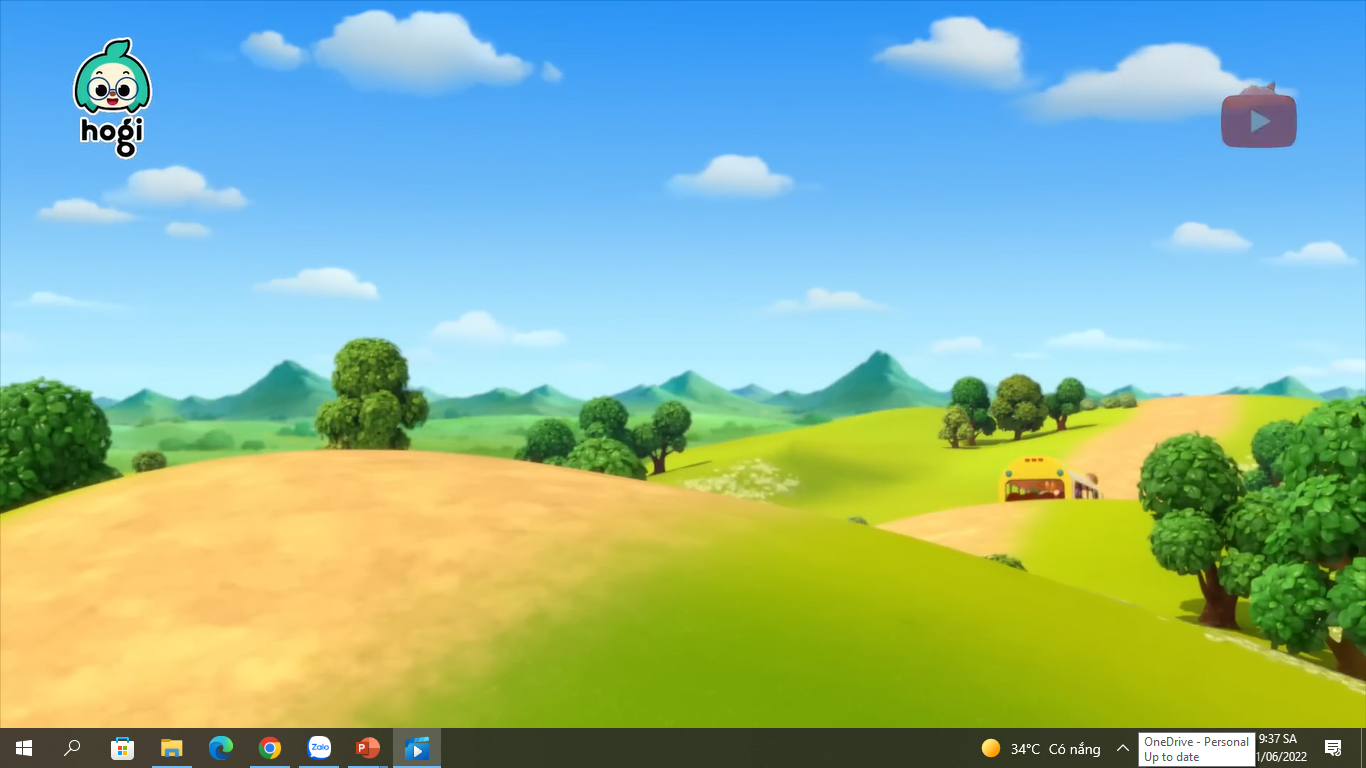 Tiêu chí nhận xét
1. Đọc đúng tiếng, đúng từ, 
lưu loát, mạch lạc
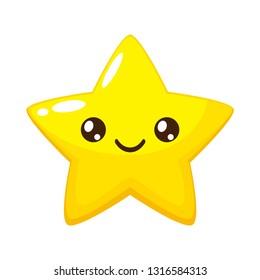 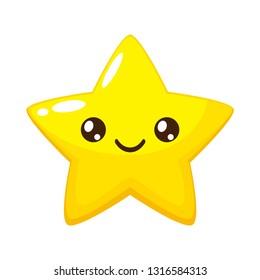 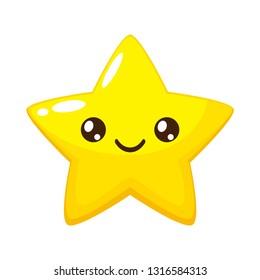 2. Ngắt, nghỉ hơi đúng chỗ
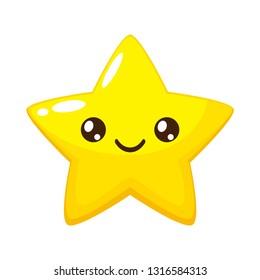 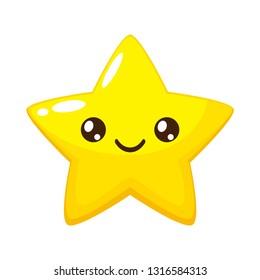 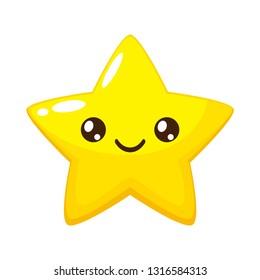 3. Tốc độ đọc đạt yêu cầu
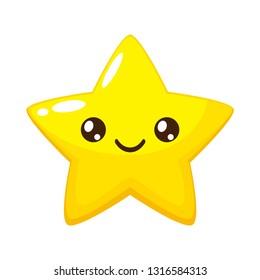 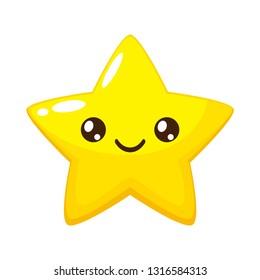 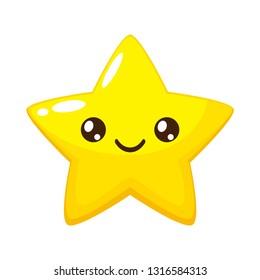 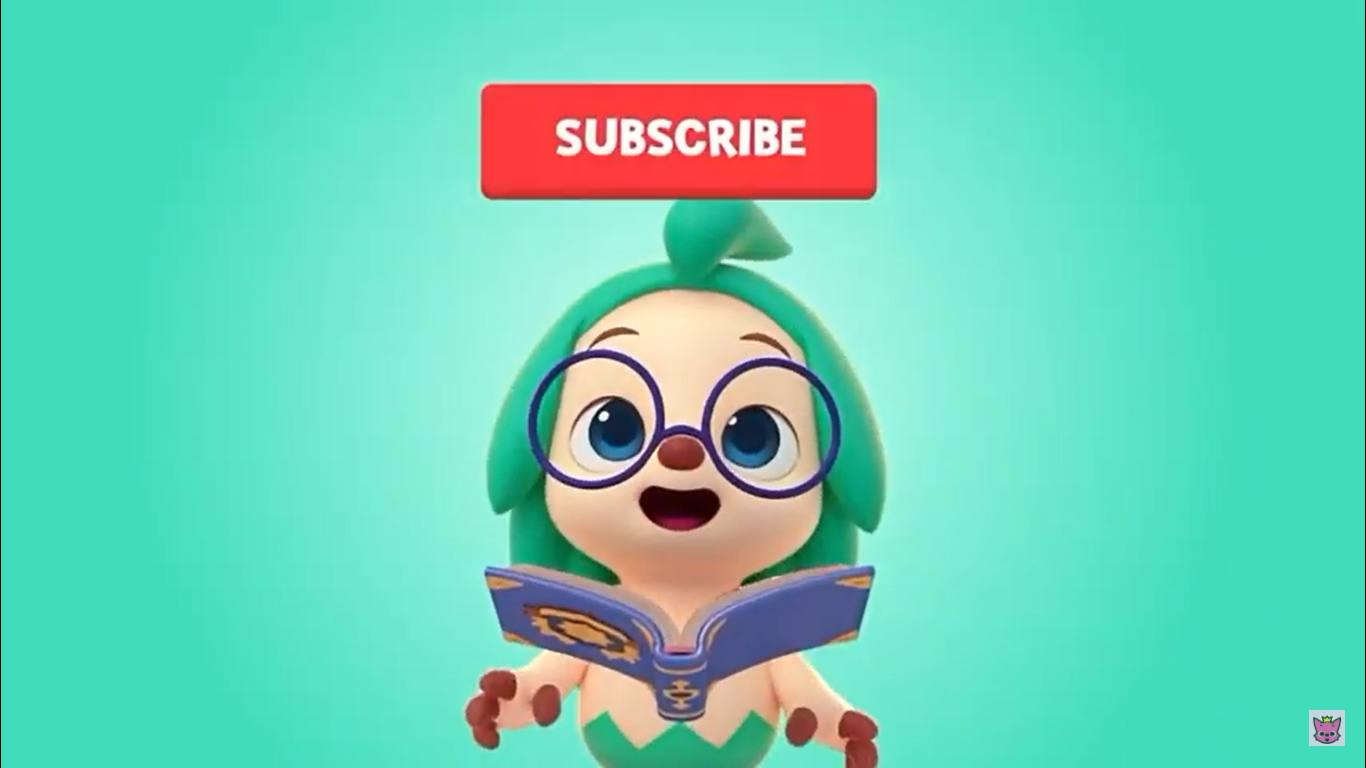 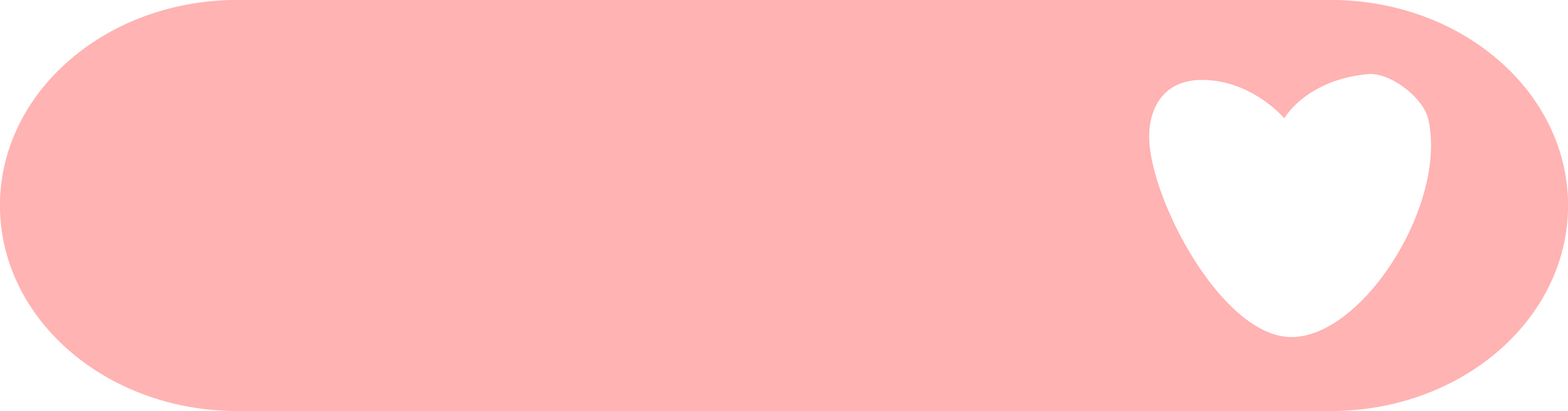 Trả lời câu hỏi
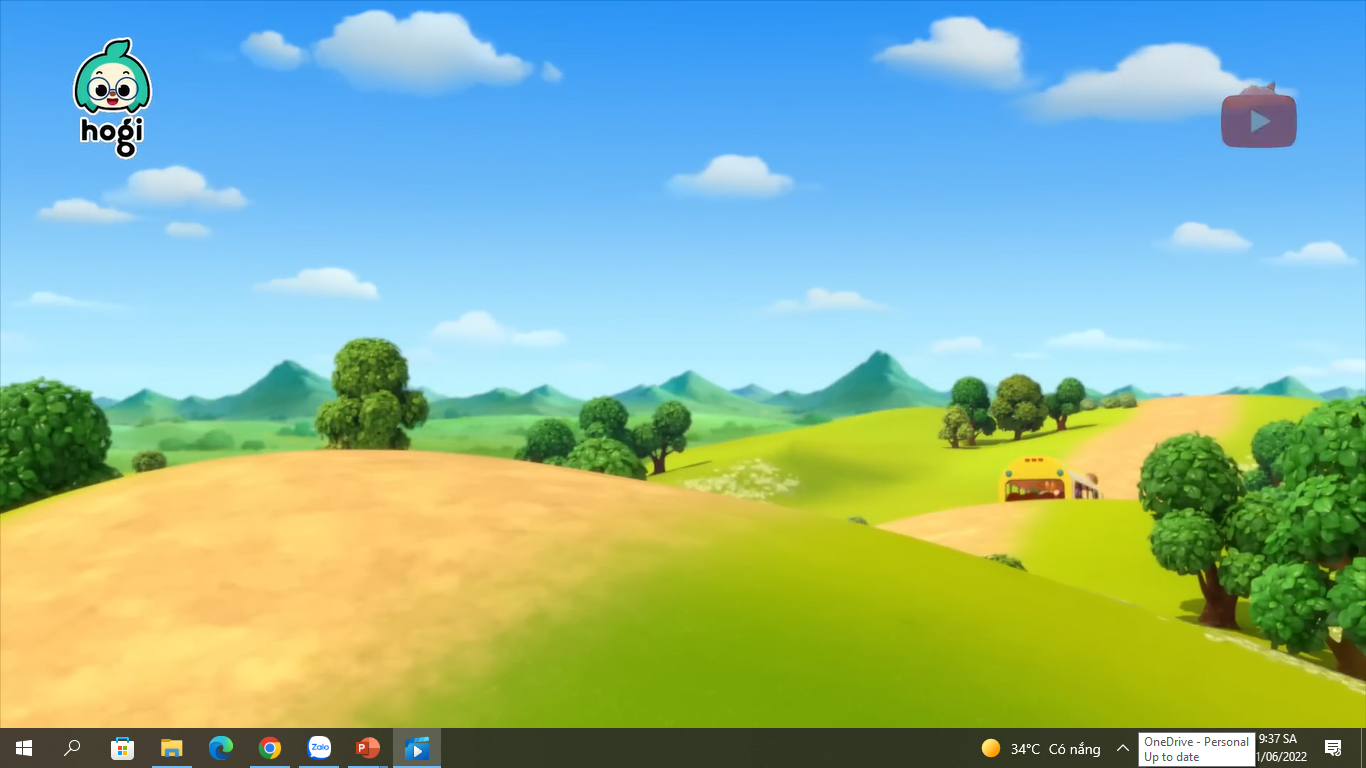 Câu 1. Vào mùa hoa, cây gạo ( hoa gạo, búp nõn) đẹp như thế nào?
Vào mùa hoa: cây gạo sừng sững như một tháp đèn khổng lồ; hàng ngàn bông hoa là hàng ngàn ngọn lửa hồng tươi; hàng ngàn búp nõn là hàng ngàn ánh nến trong xanh.
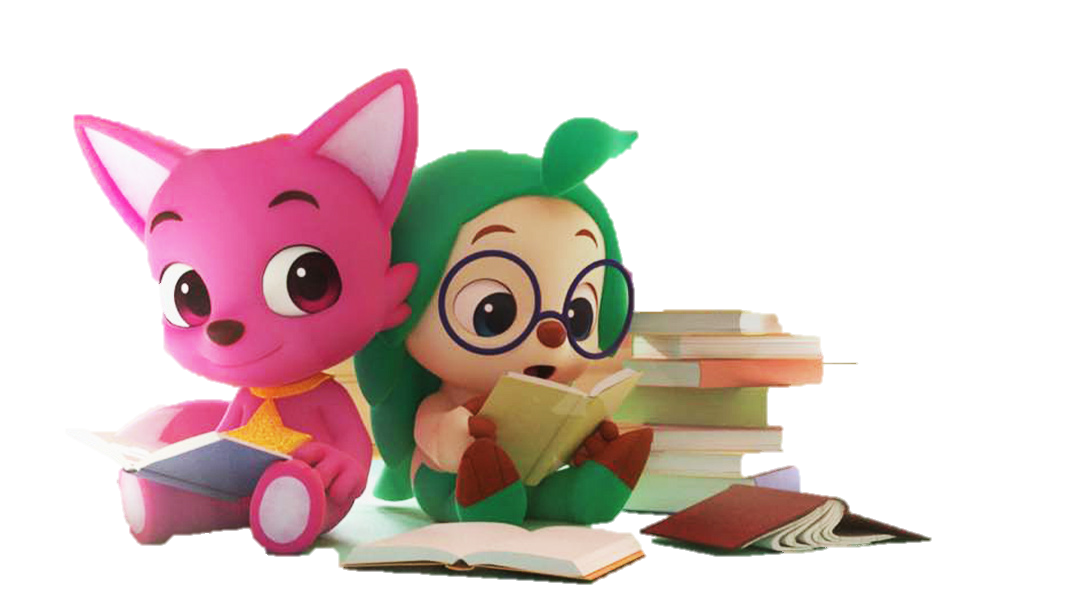 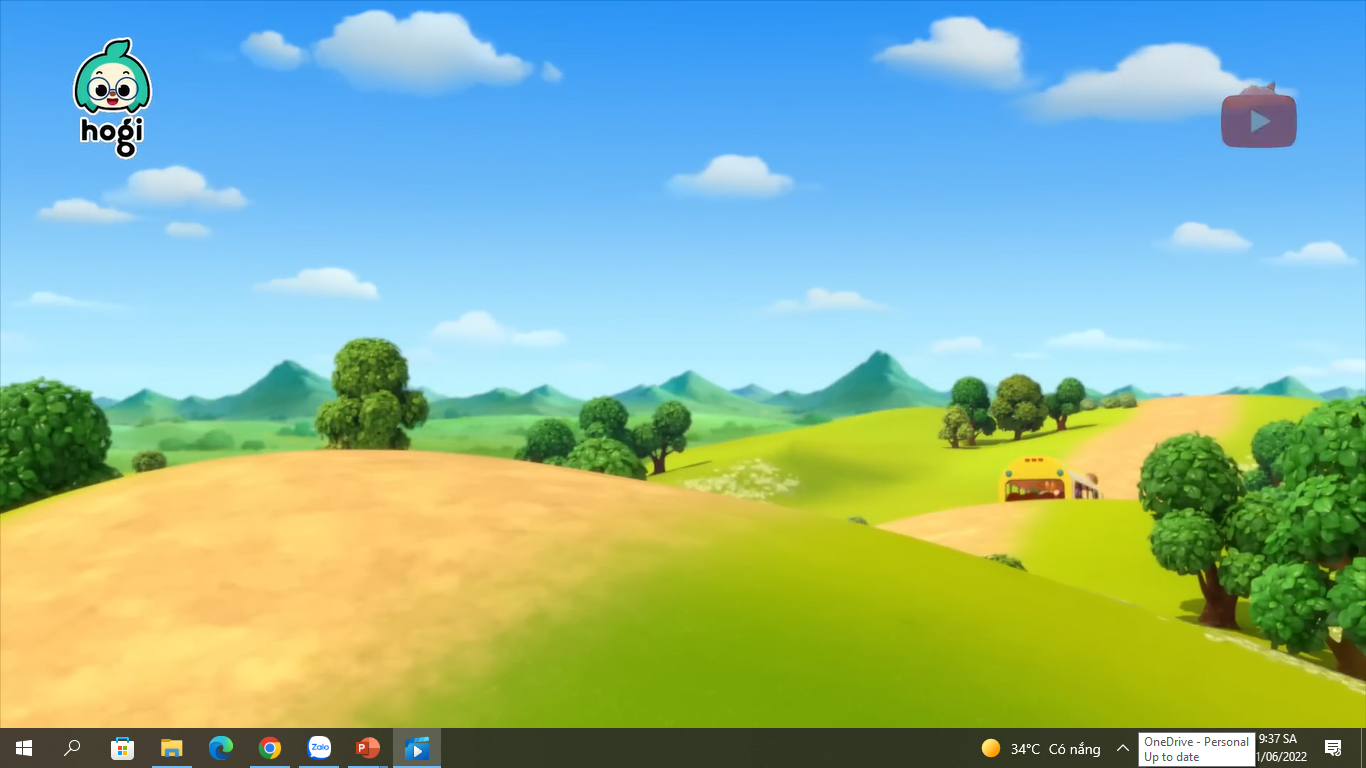 Câu 2: Những chi tiết nào cho thấy các loài chim đem đến không khí tưng bừng trên cây gạo?
Đàn đàn lũ lũ bay đi bay về, lượn lên lượn xuống. Chúng gọi nhau, trò chuyện, trêu ghẹo và tranh cãi nhau, ồn mà vui không thể tưởng được.
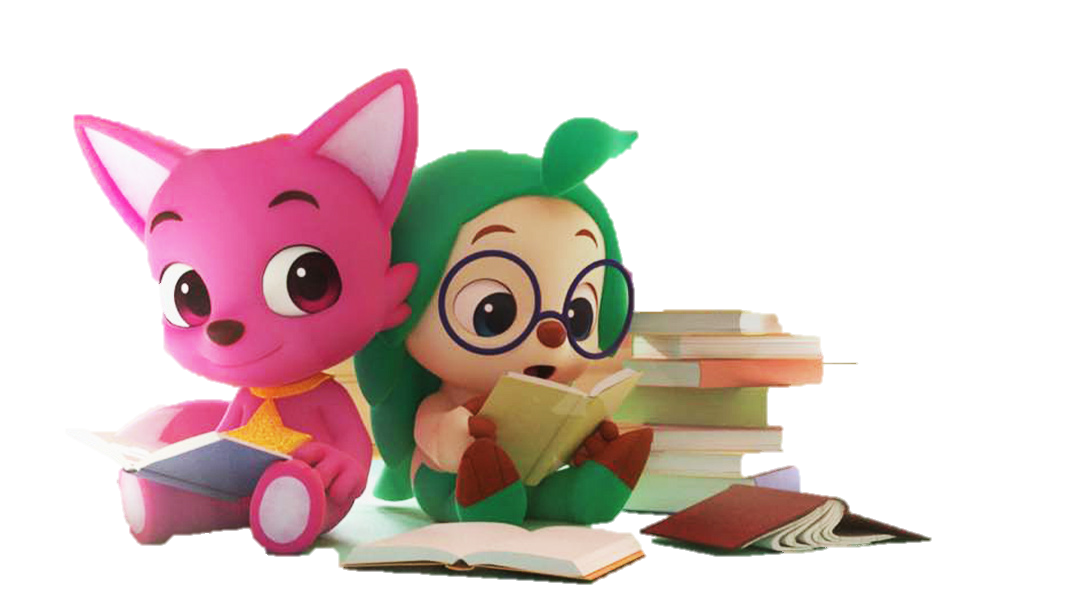 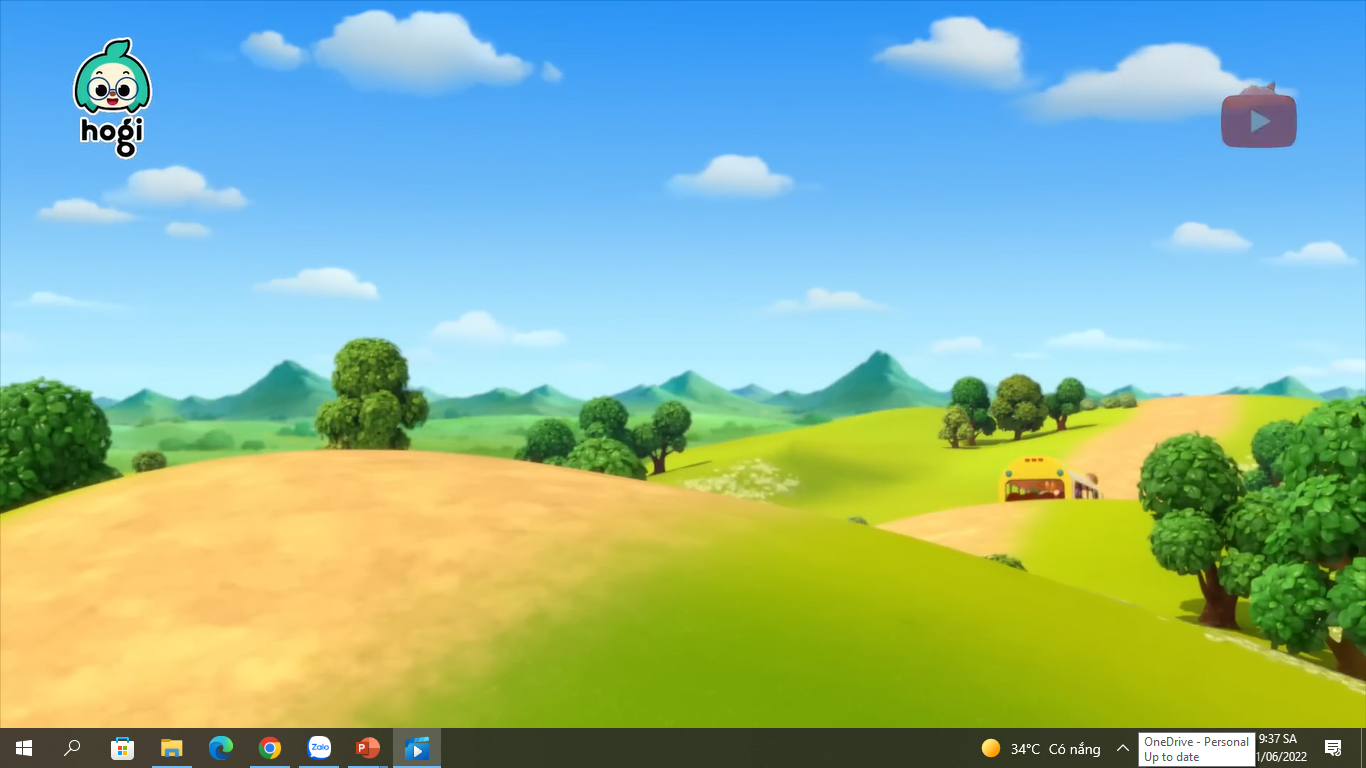 Câu 3. Vì sao trên cây gạo lại có “ ngày hội mùa xuân” ?
Vì trên cây gạo đầy màu sắc và âm thanh rộn rã của các loài chim. Tất cả những âm thanh và màu sắc đó tạo thành  cảnh sắc vui nhộn, náo nhiệt của ngày hội mùa xuân.
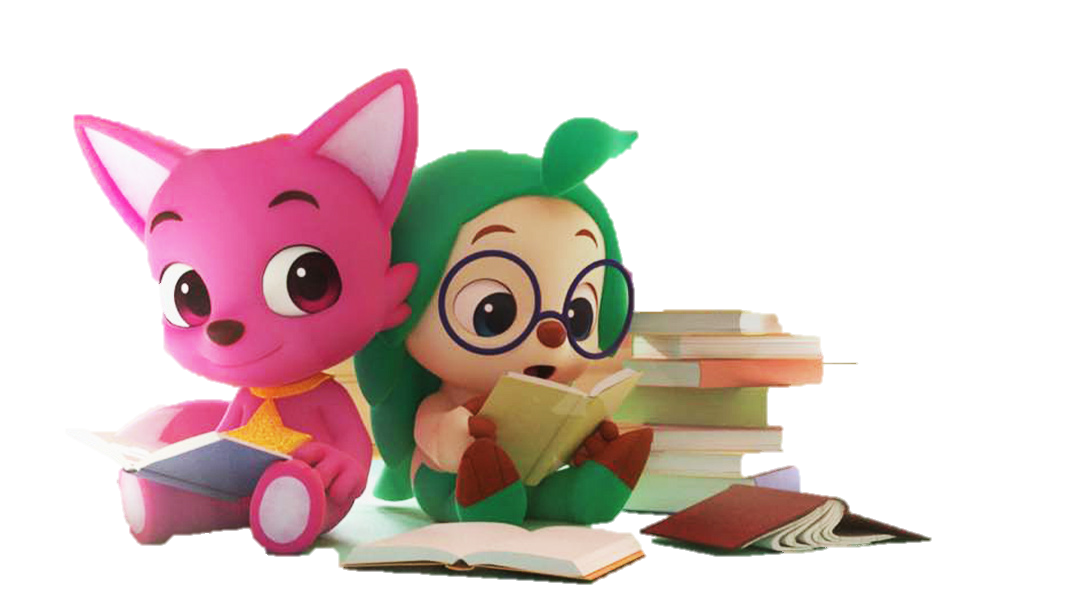 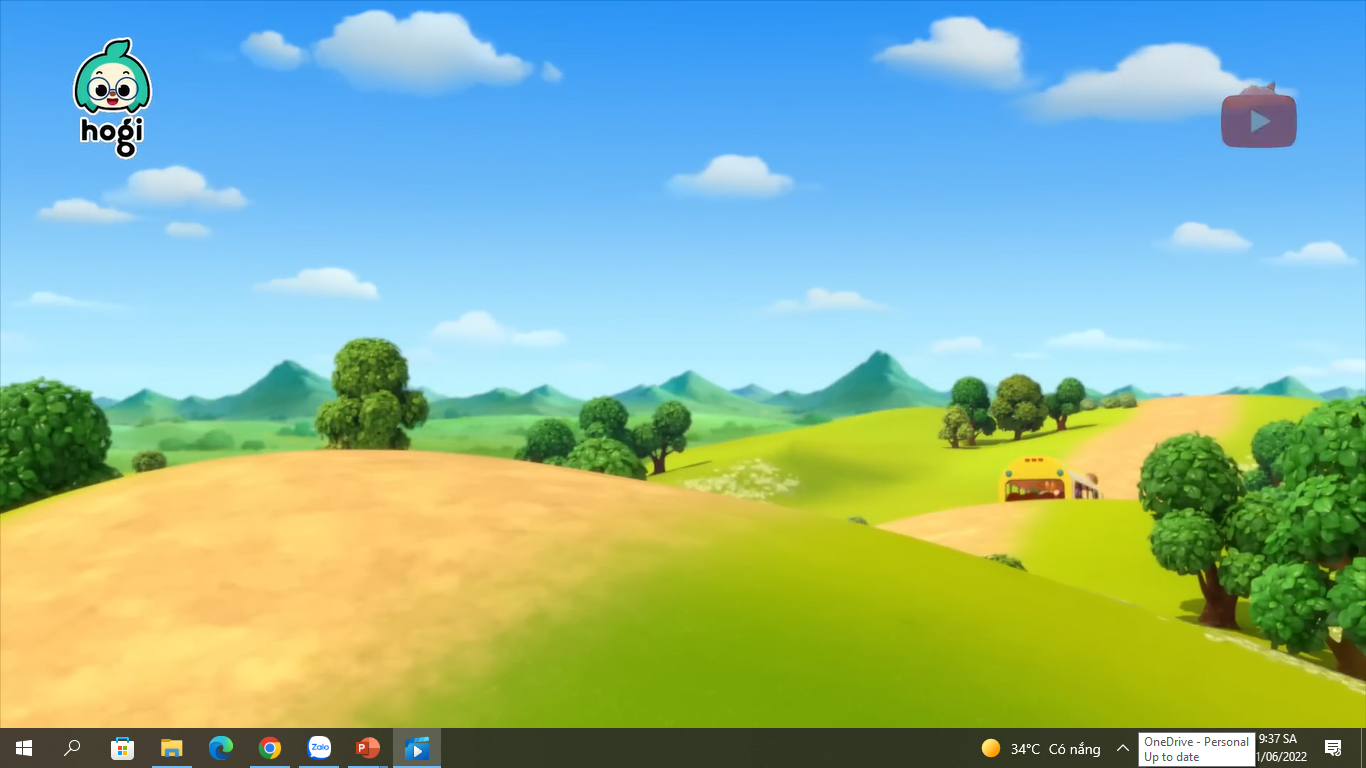 Câu 4. Những hình ảnh nào cho thấy cây gạo mang vẻ đẹp mới khi hết mùa hoa?
Hết mùa hoa, chim chóc cũng vãn. Cây gạo chấm dứt những ngày tưng bừng ồn ã, lại trở về với dáng vẻ xanh mát, trầm tư.
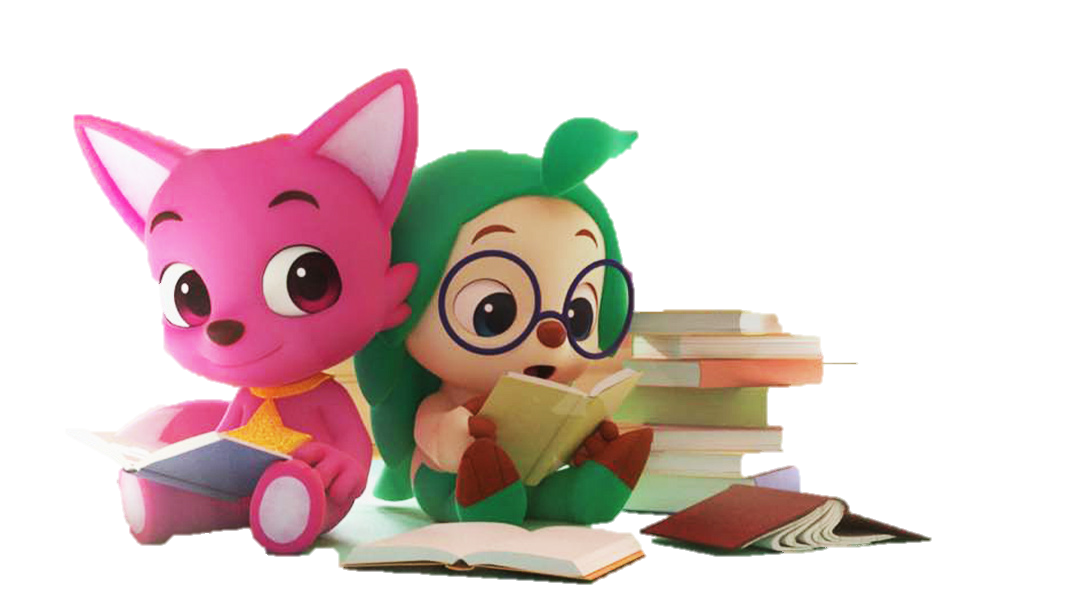 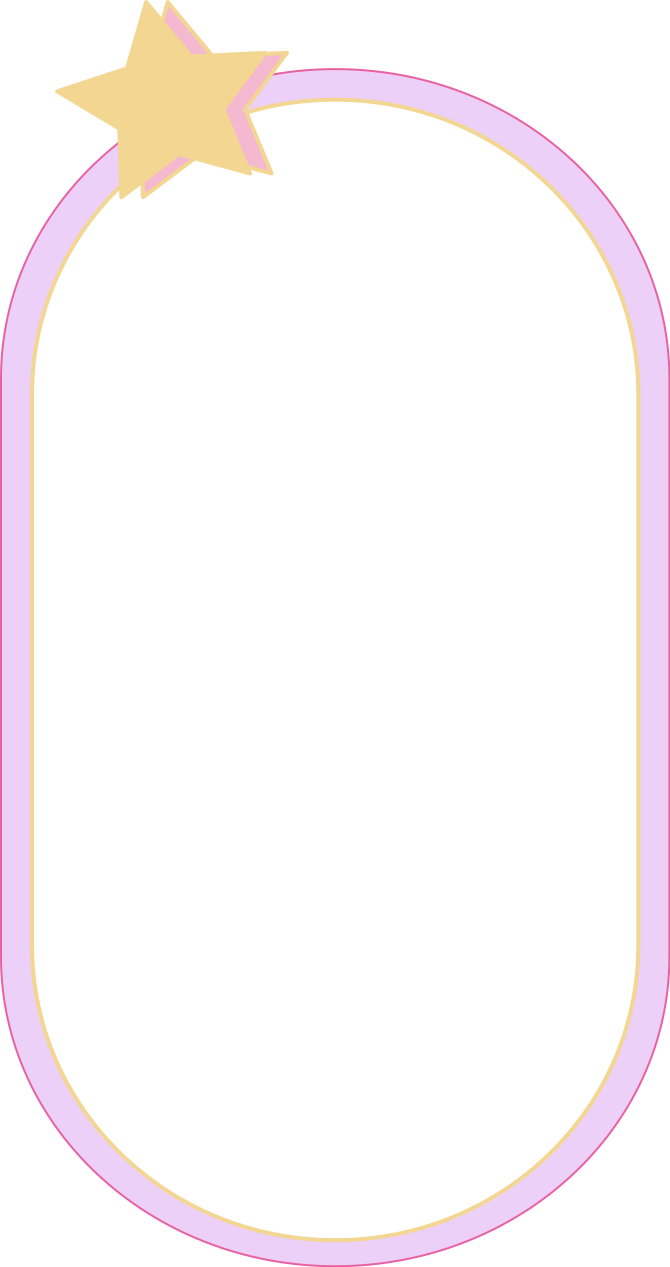 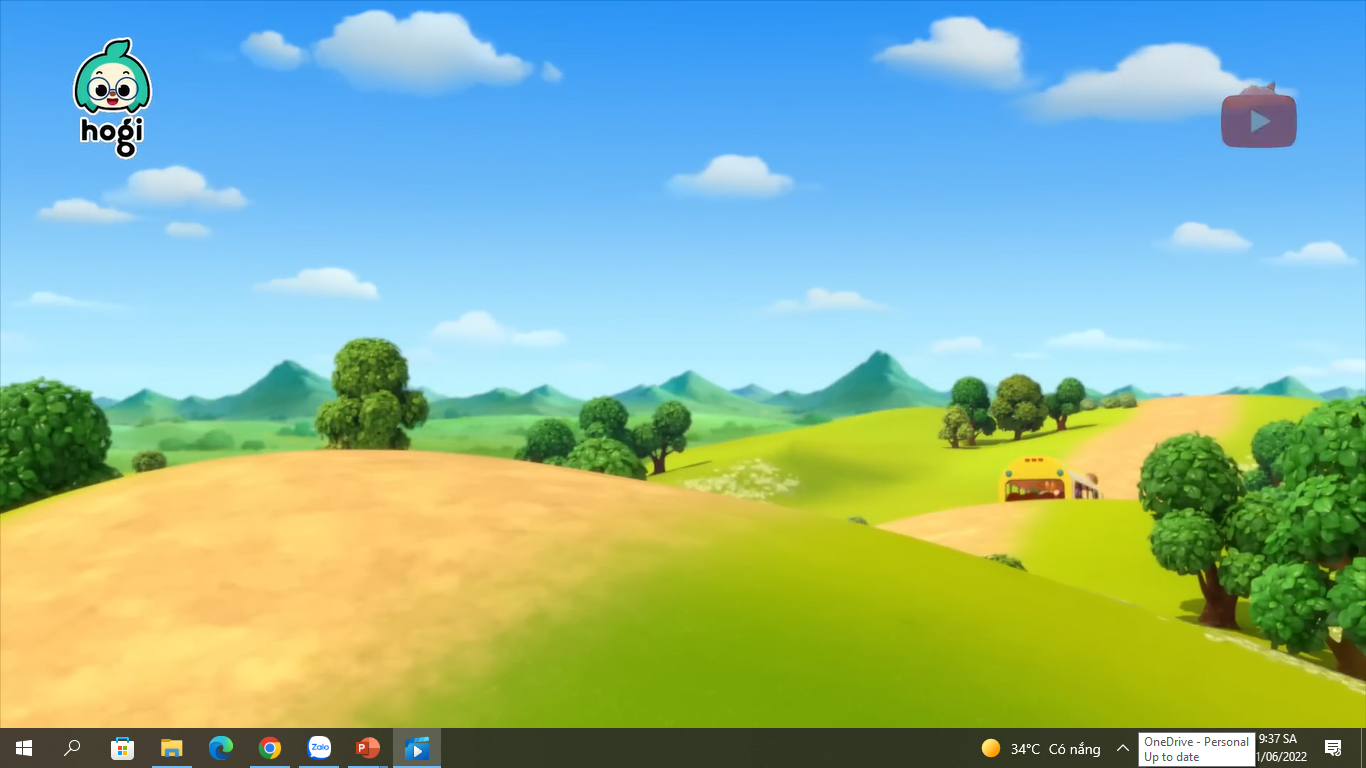 Nội dung
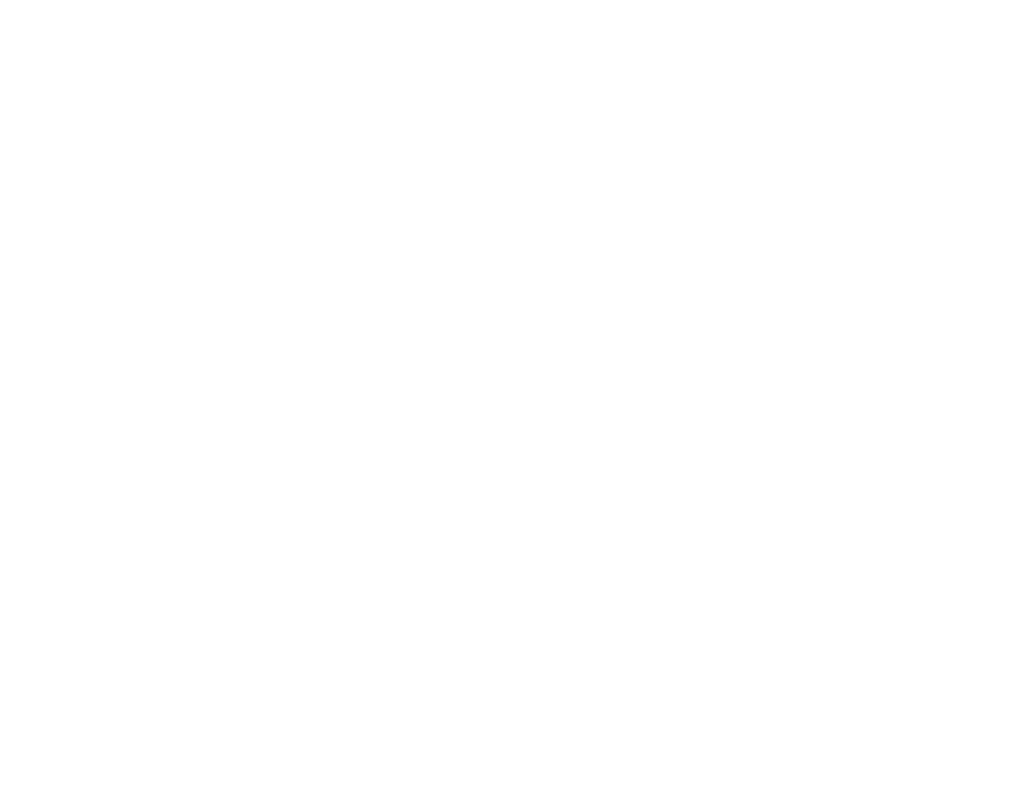 Cây gạo là biểu tượng đẹp của làng quê Việt Nam.
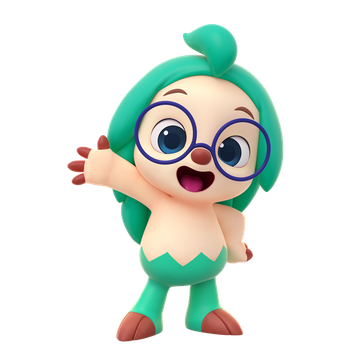 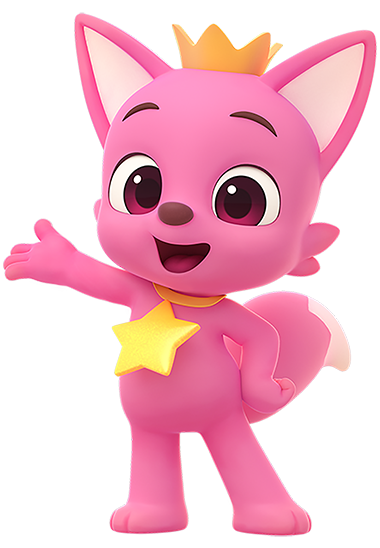 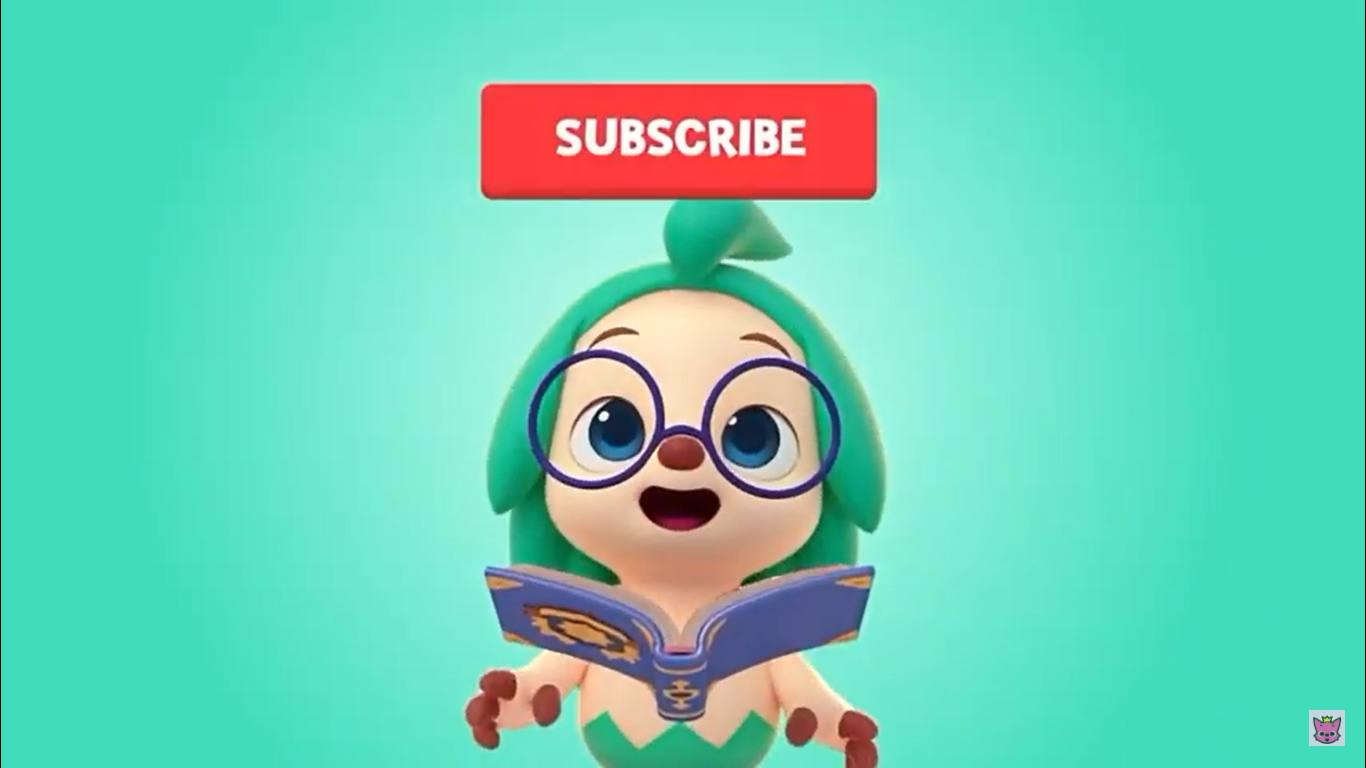 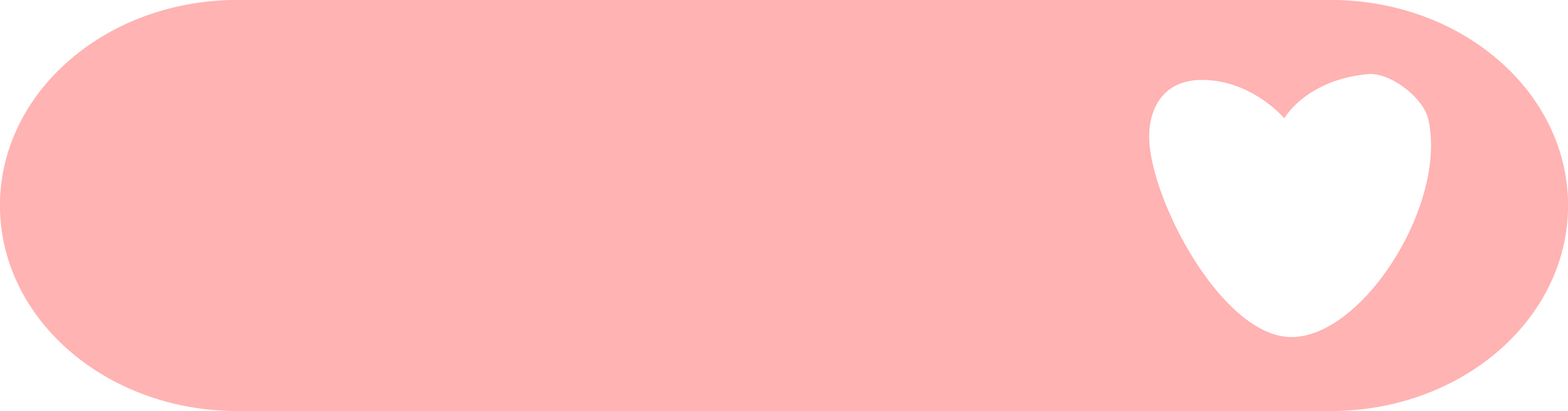 Luyện đọc lại
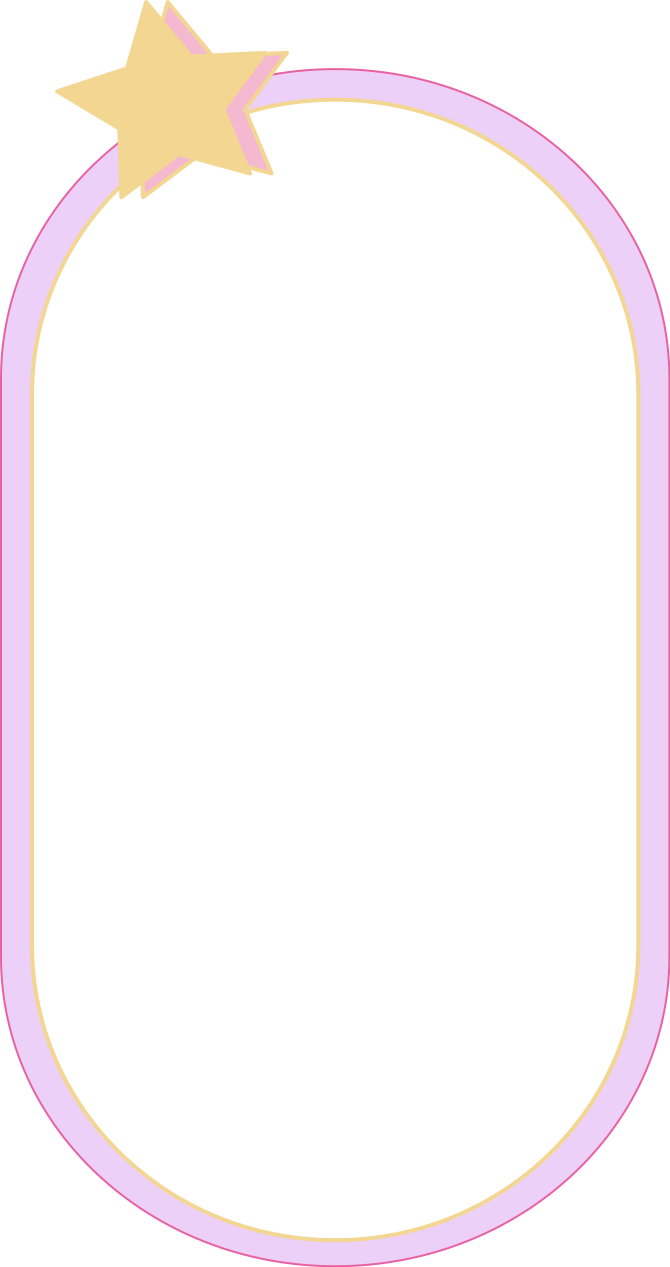 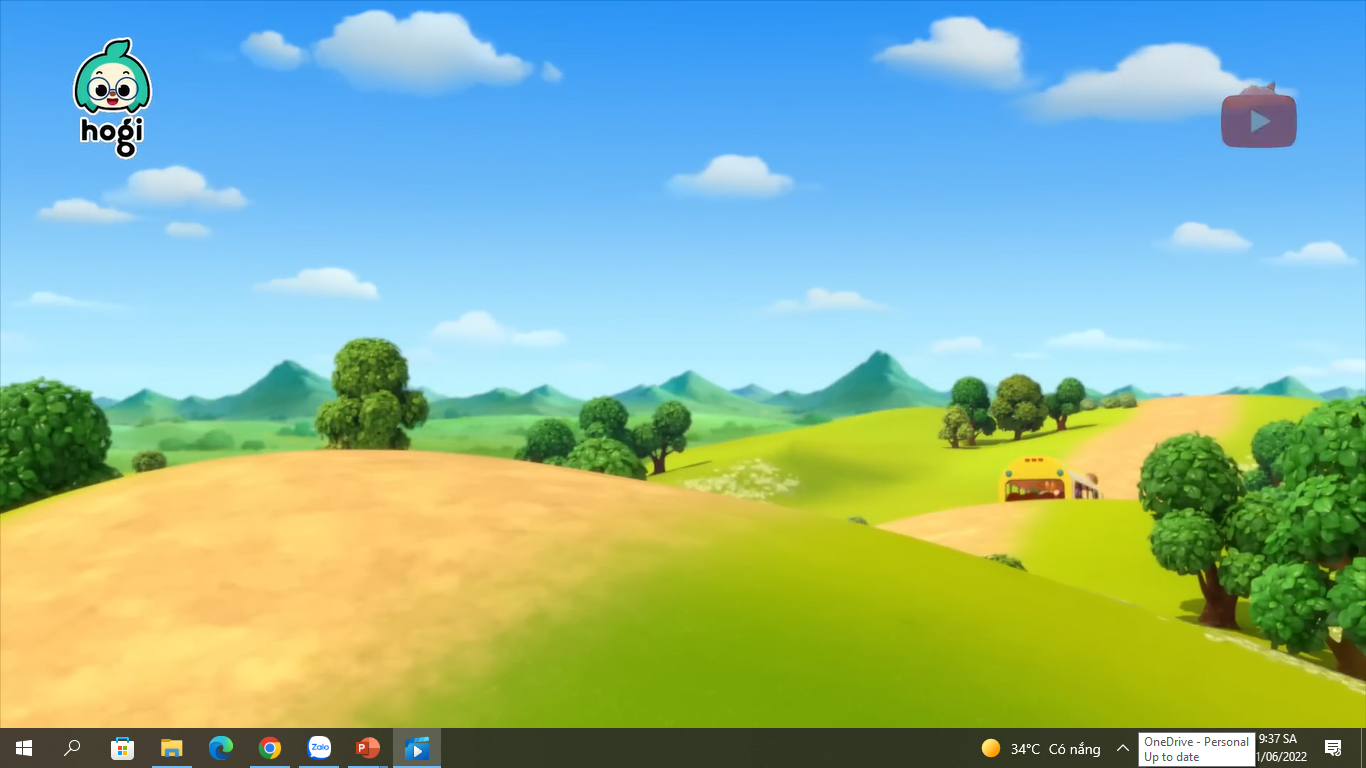 Giọng đọc
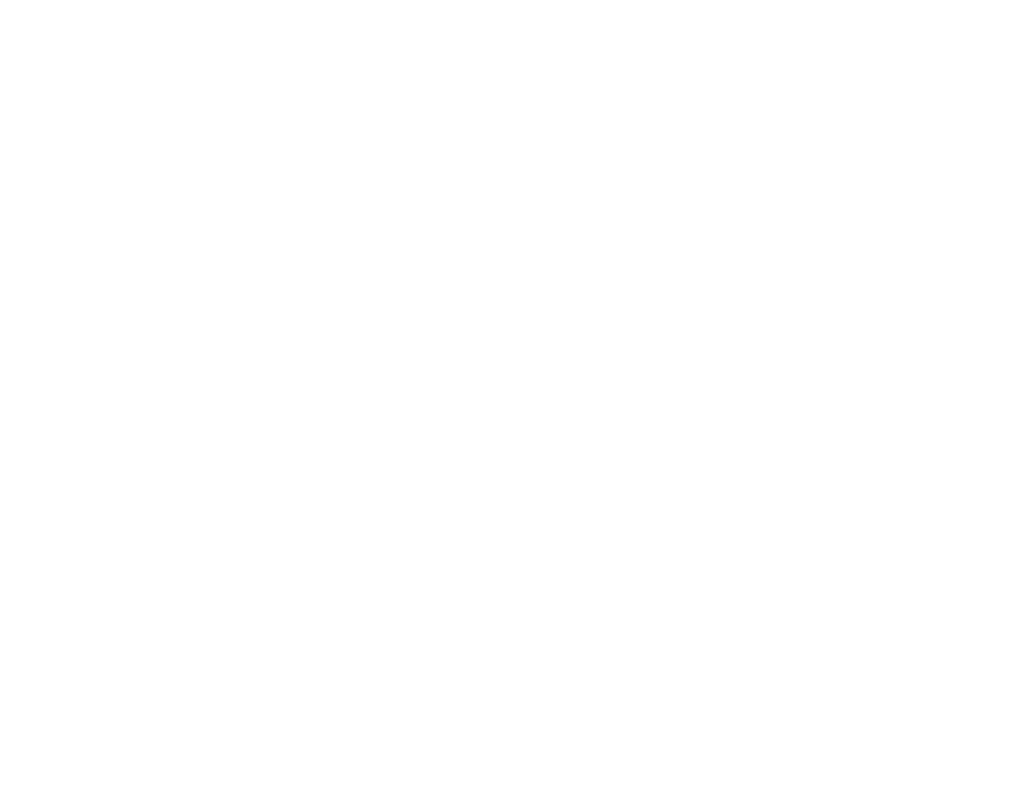 Đọc diễn cảm, nhấn giọng ở những từ ngữ giàu sức gợi tả, gợi cảm
Đọc diễn cảm những hình ảnh so sánh cây gạo, hoa gạo.
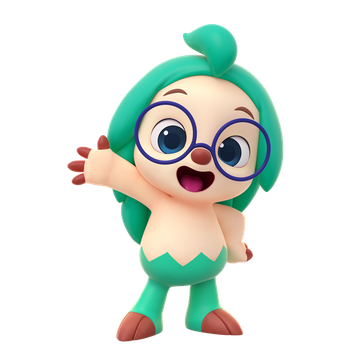 Cây gạo
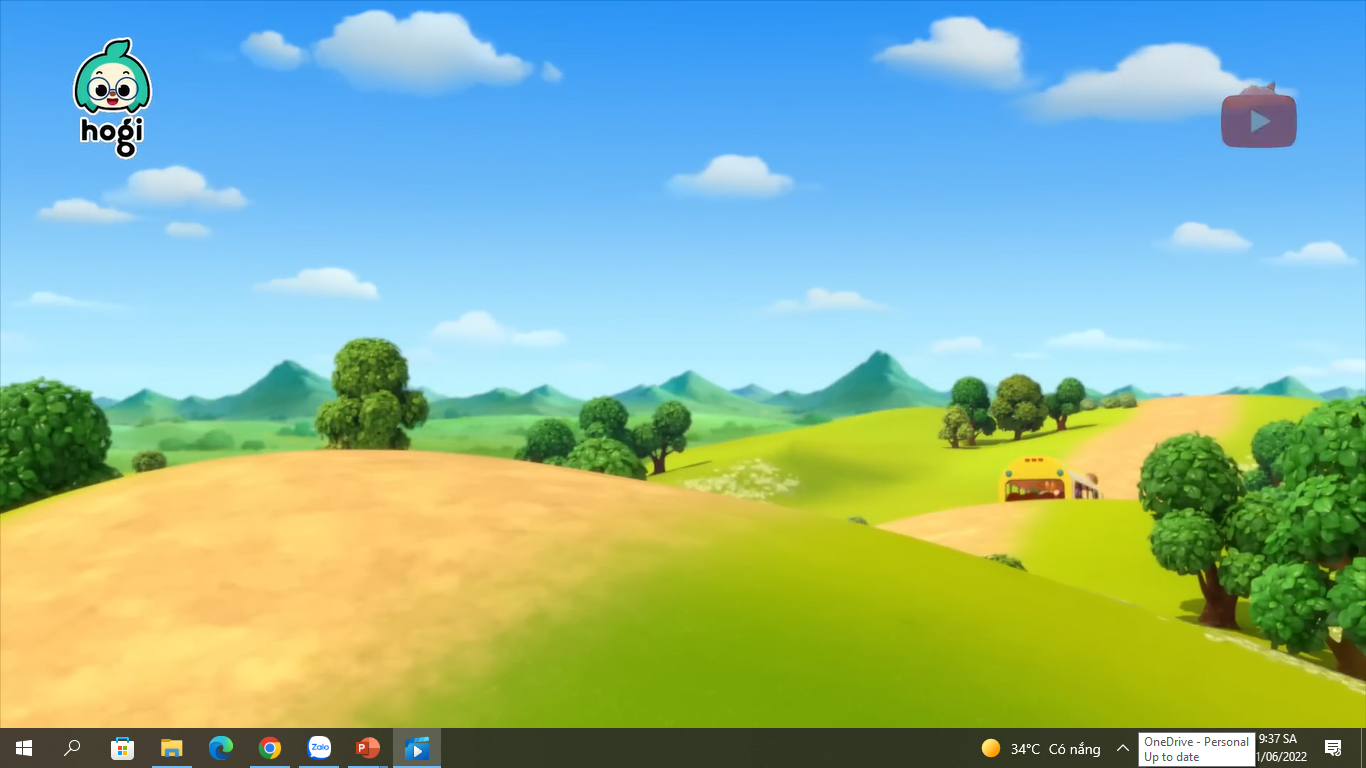 Mùa xuân, cây gạo gọi đến bao nhiêu là chim. Từ xa nhìn lại, cây gạo sừng sững như một tháp đèn khổng lồ. Hàng ngàn bông hoa là hàng ngàn ngọn lửa hồng tươi. Hàng ngàn búp nõn là hàng ngàn ánh nến trong xanh. Tất cả đều lóng lánh, lung linh trong nắng. Chào mào, sáo sậu, sáo đen… đàn đàn lũ lũ bay đi bay về, lượn lên lượn xuống. Chúng gọi nhau, trò chuyện, trêu ghẹo và tranh cãi nhau, ồn mà vui không thể tưởng được. Ngày hội mùa xuân đấy!  
      Cây gạo già mỗi năm lại trở lại tuổi xuân, cành nặng trĩu những hoa đỏ mọng và đầy tiếng chim hót.
Hết mùa hoa, chim chóc cũng vãn. Cây gạo chấm dứt những ngày tưng bừng ồn ã, lại trở về với dáng vẻ xanh mát, trầm tư. Cây đứng im, cao lớn, hiền lành, làm tiêu cho những con đò cập bến và cho những đứa con về thăm quê mẹ.                                                                      Vũ Tú Nam
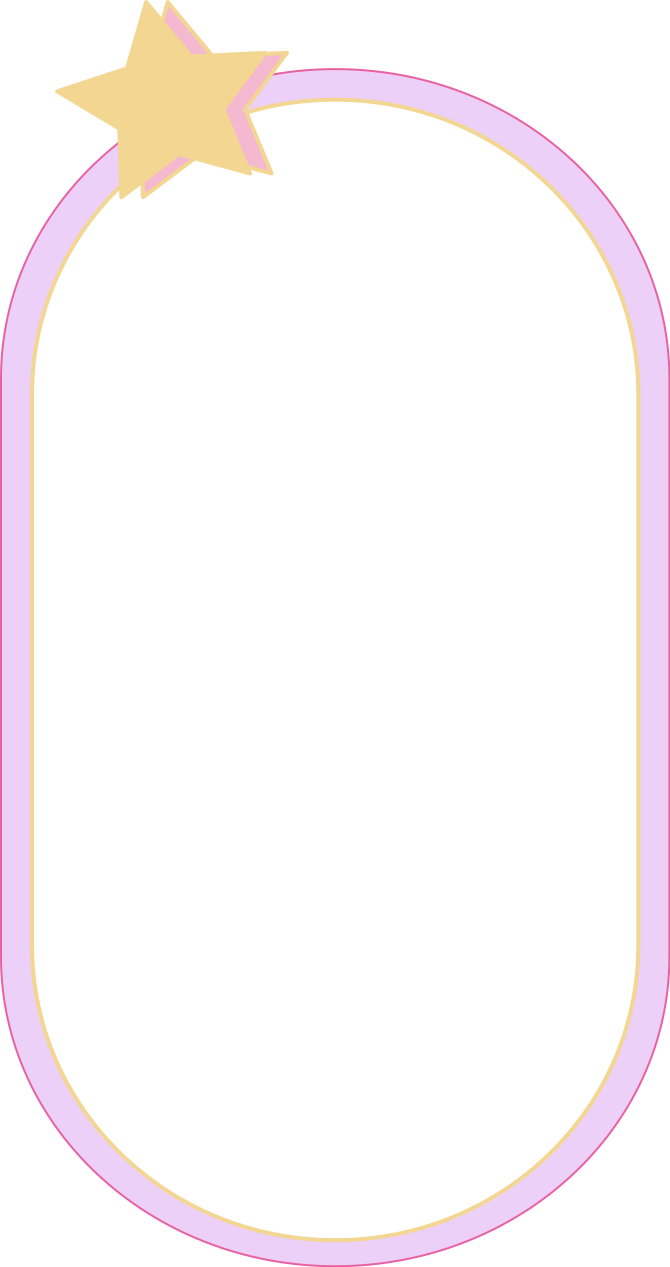 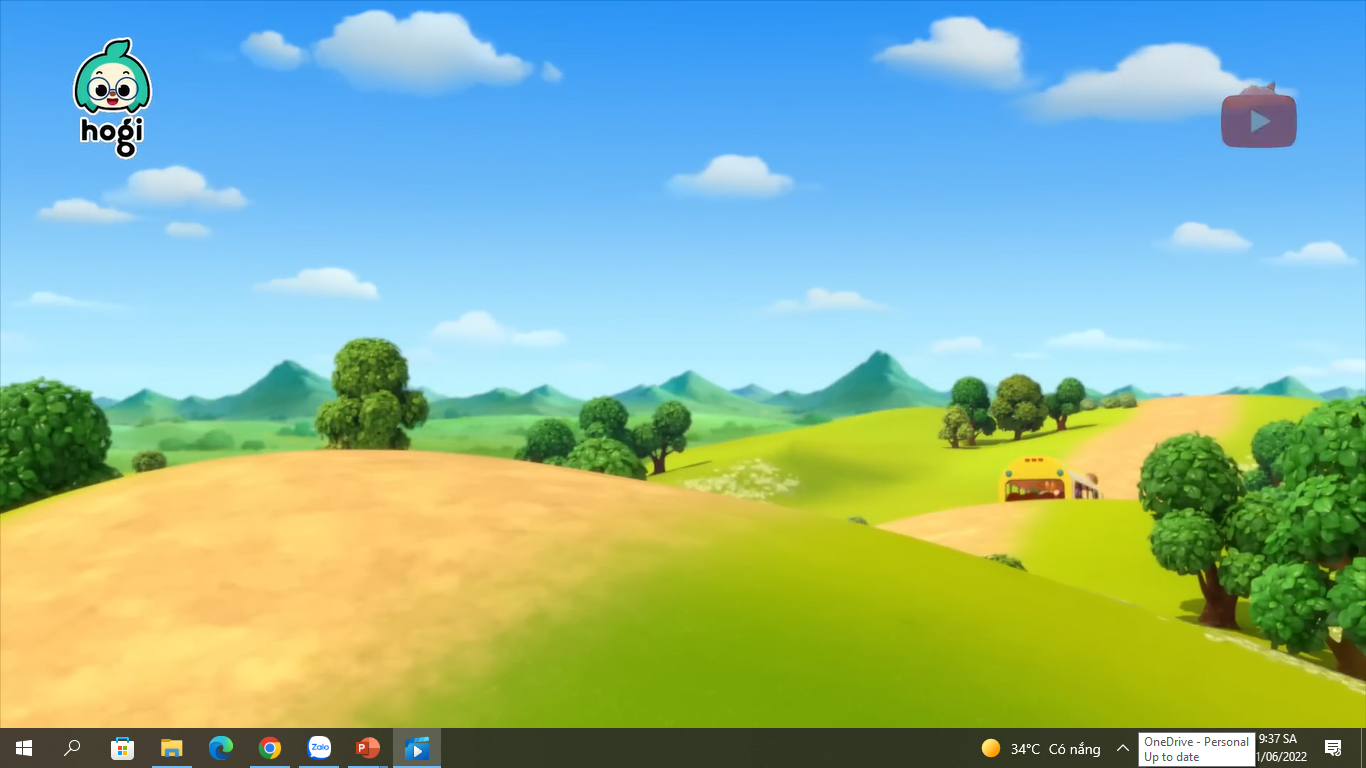 Tiêu chí nhận xét
1. Đọc đúng tiếng, đúng từ, 
lưu loát, mạch lạc
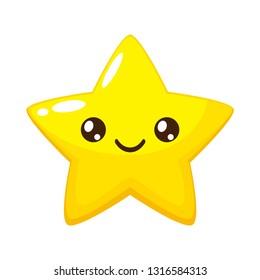 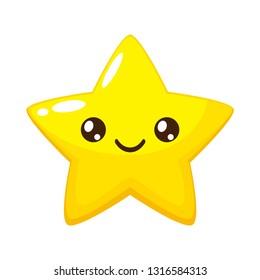 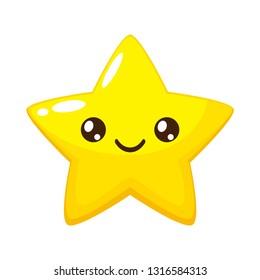 2. Ngắt, nghỉ hơi đúng chỗ
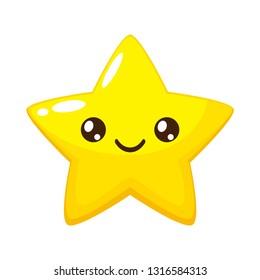 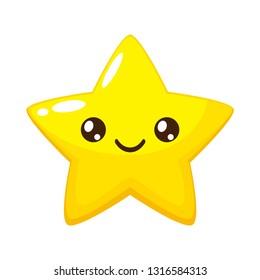 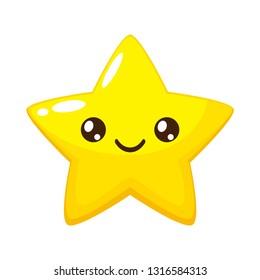 3. Tốc độ đọc đạt yêu cầu
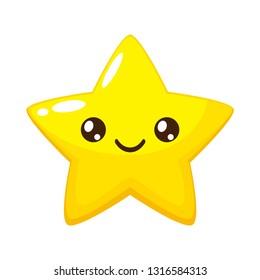 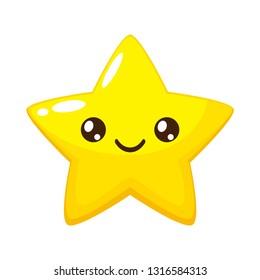 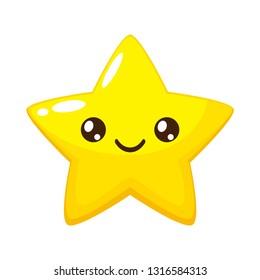 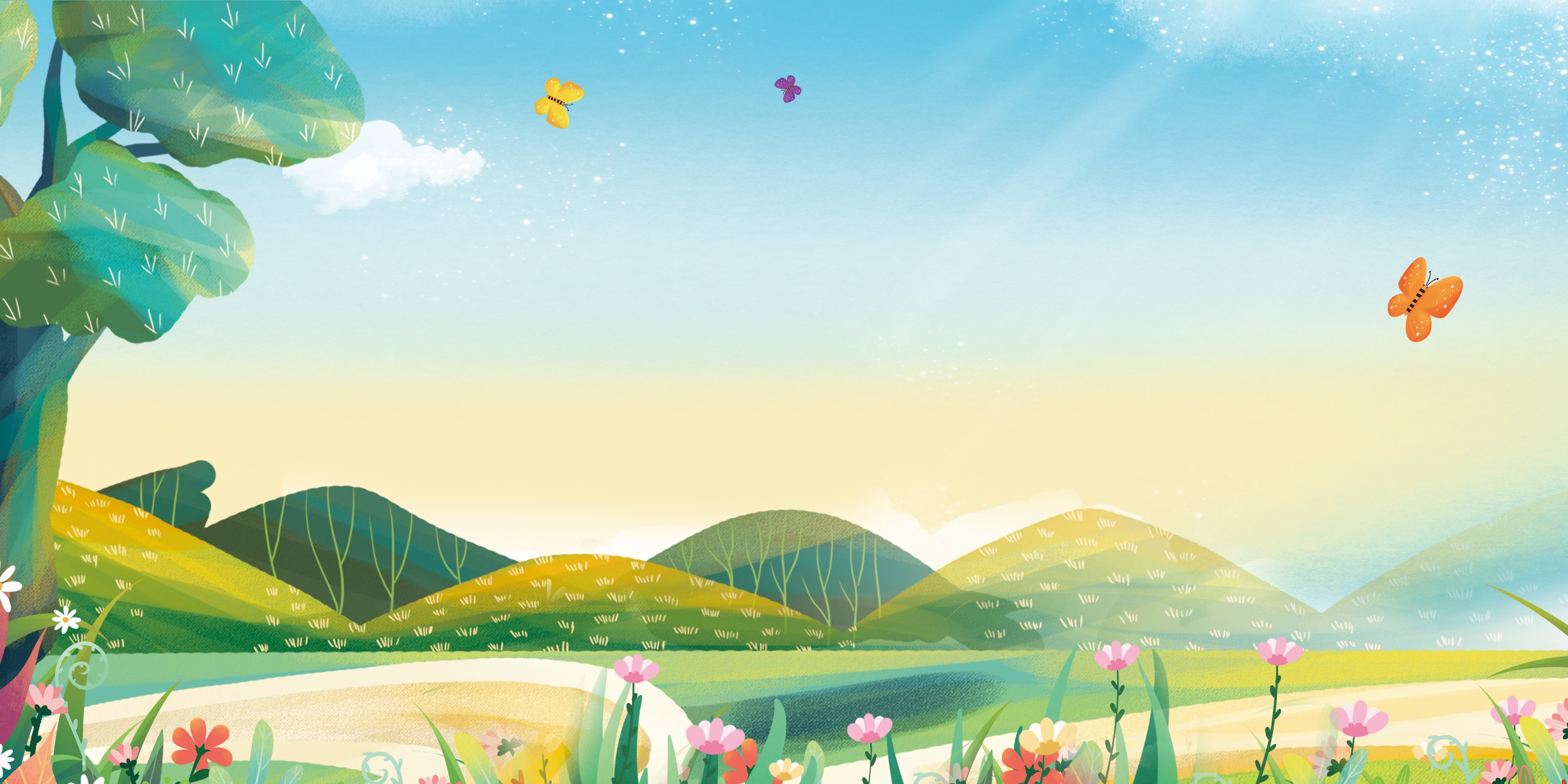 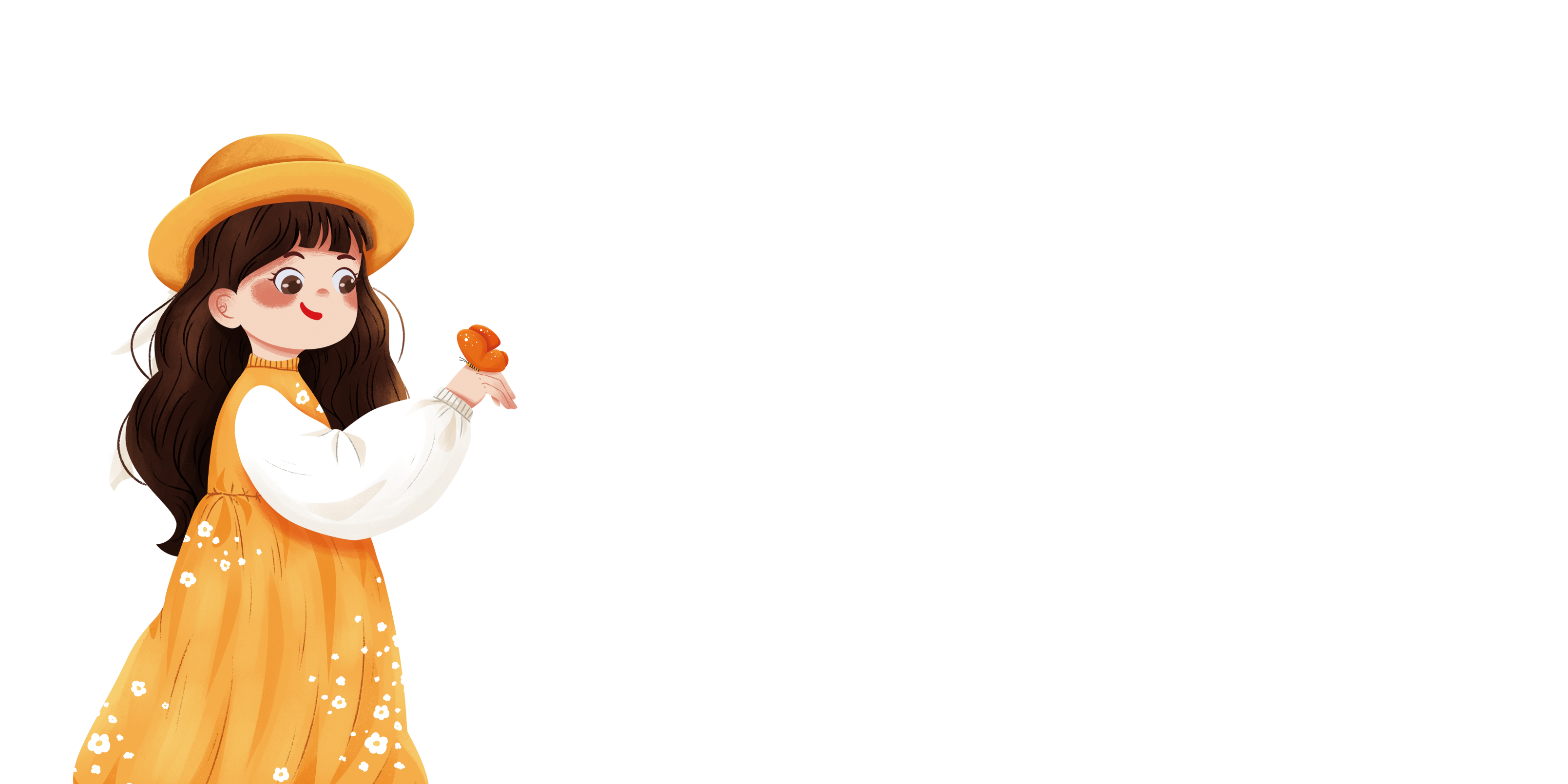 Bài 6 – Viết
Ôn chữ viết hoa: P, Q
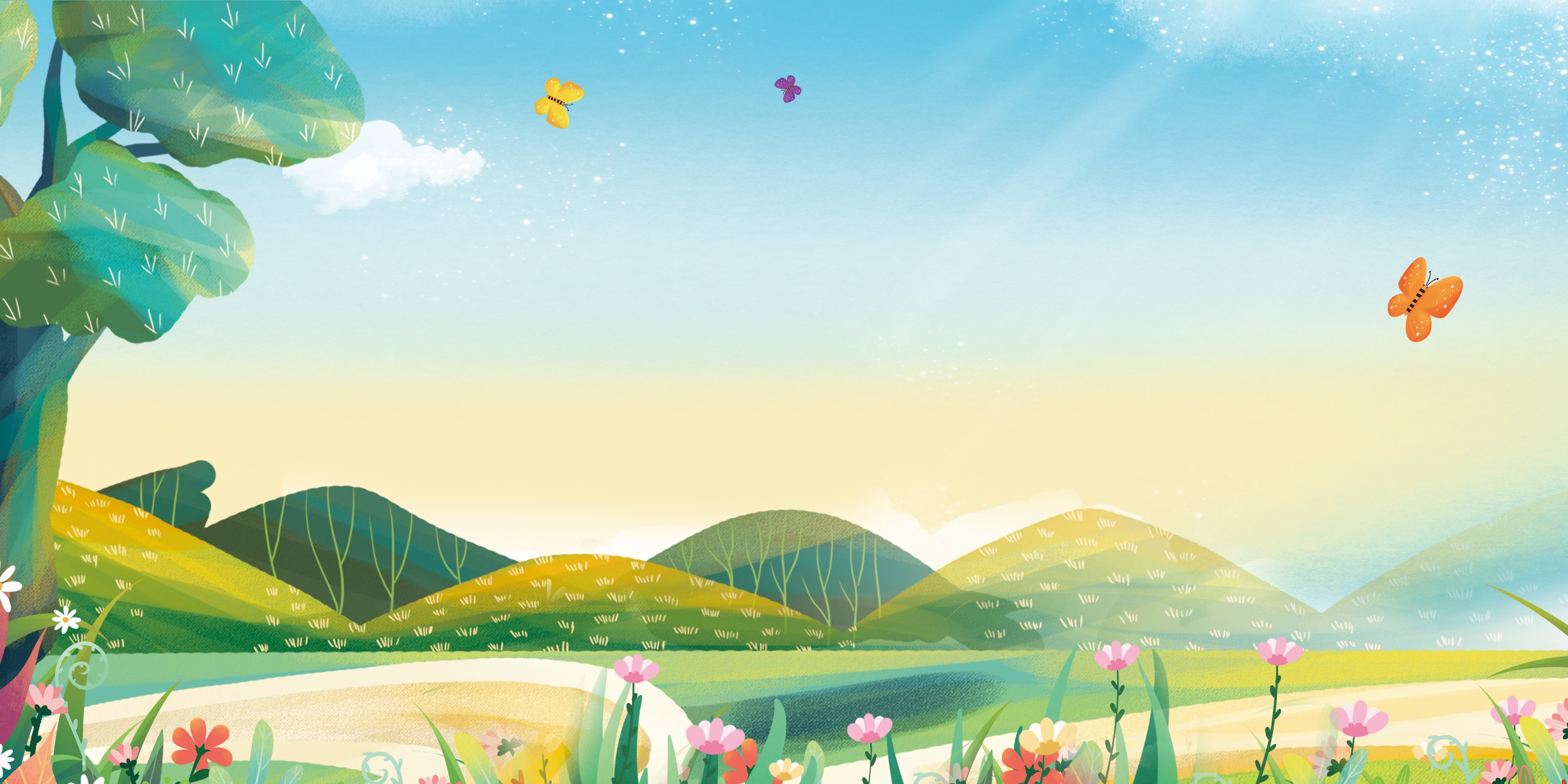 1
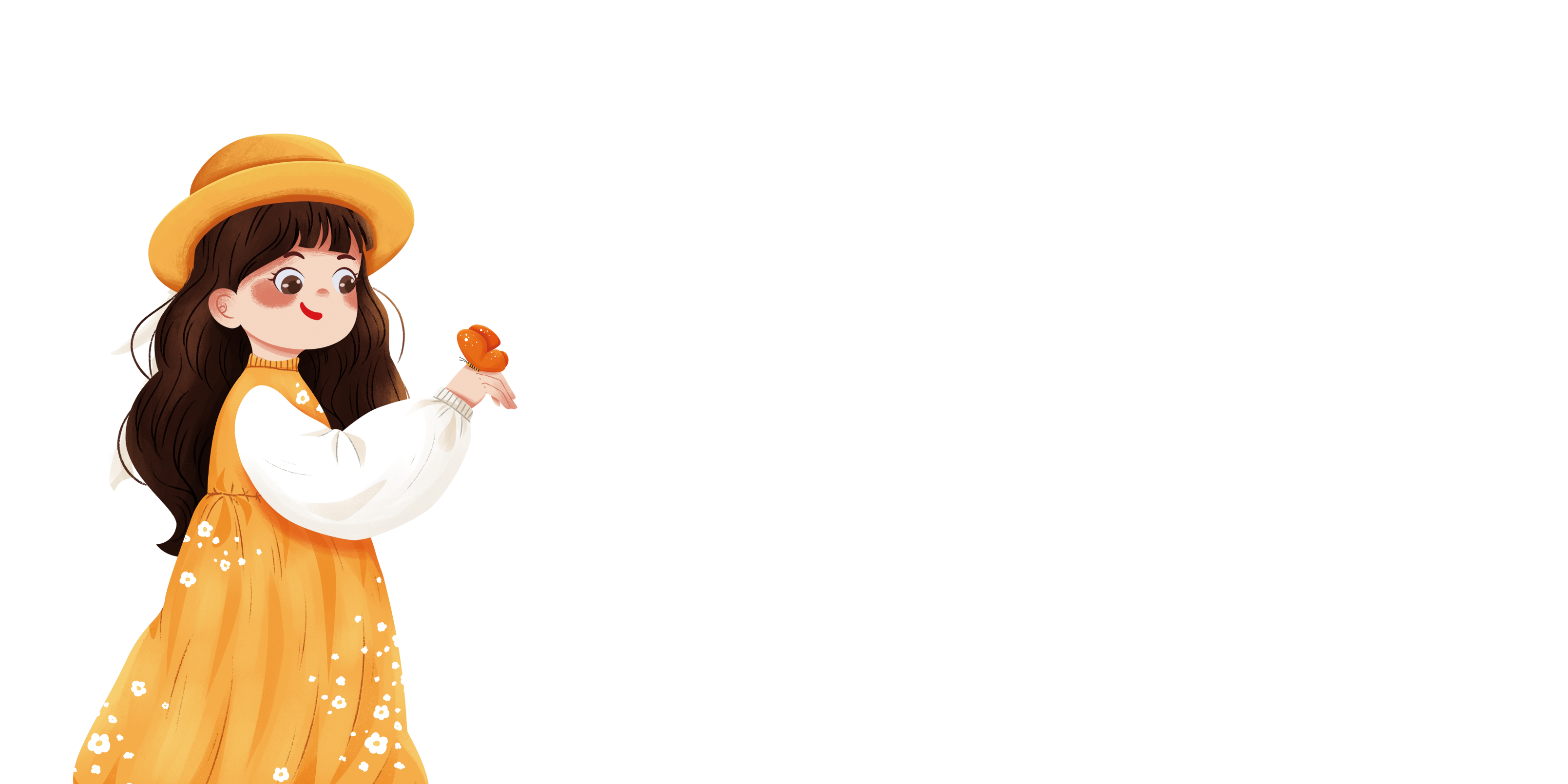 Luyện 
viết chữ
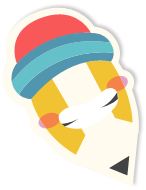 Nét cong trên
Chữ hoa P được viết bởi 2 nét:
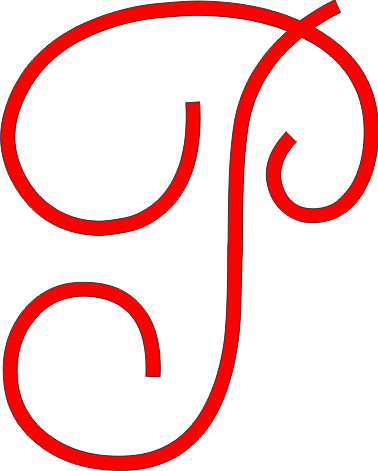 Cùng tìm hiểu
2 
ô ly rưỡi
Nét móc ngược trái
2 ô ly
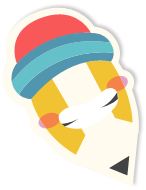 Chữ hoa Q được viết bởi 2 nét:
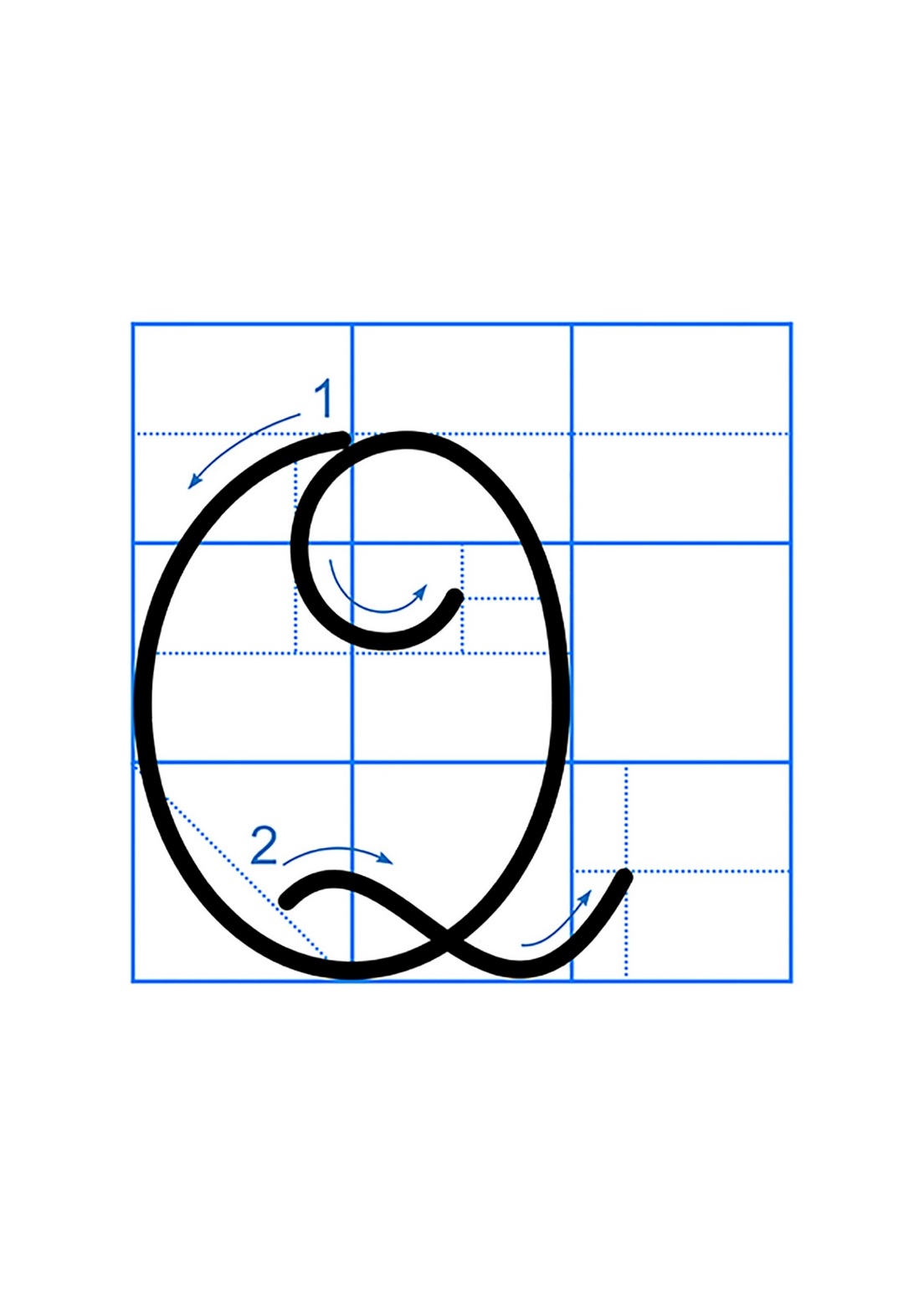 Nét lượn ngang
Cùng tìm hiểu
2 
ô ly rưỡi
Nét cong kín
2 ô ly hơn
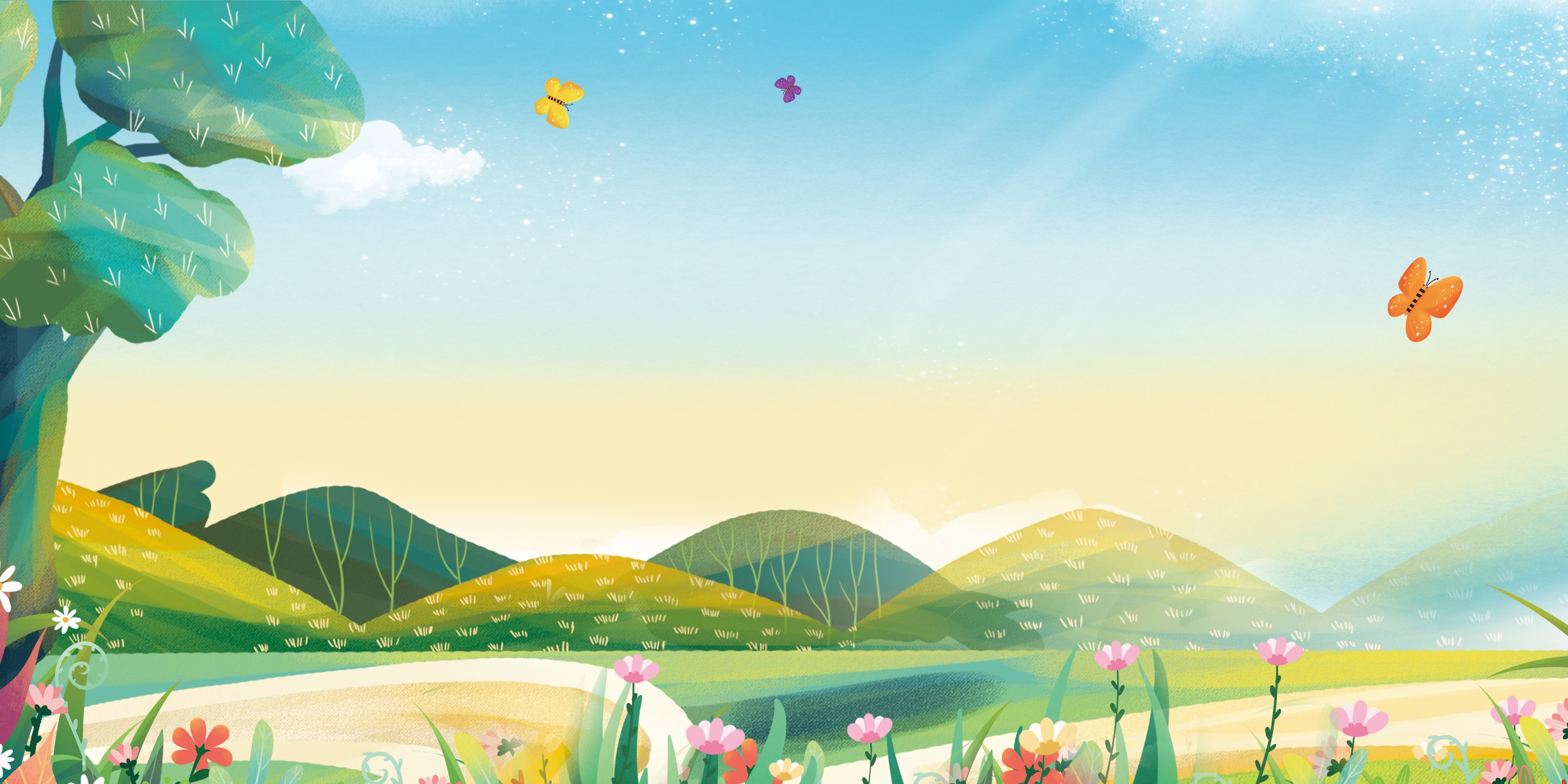 2
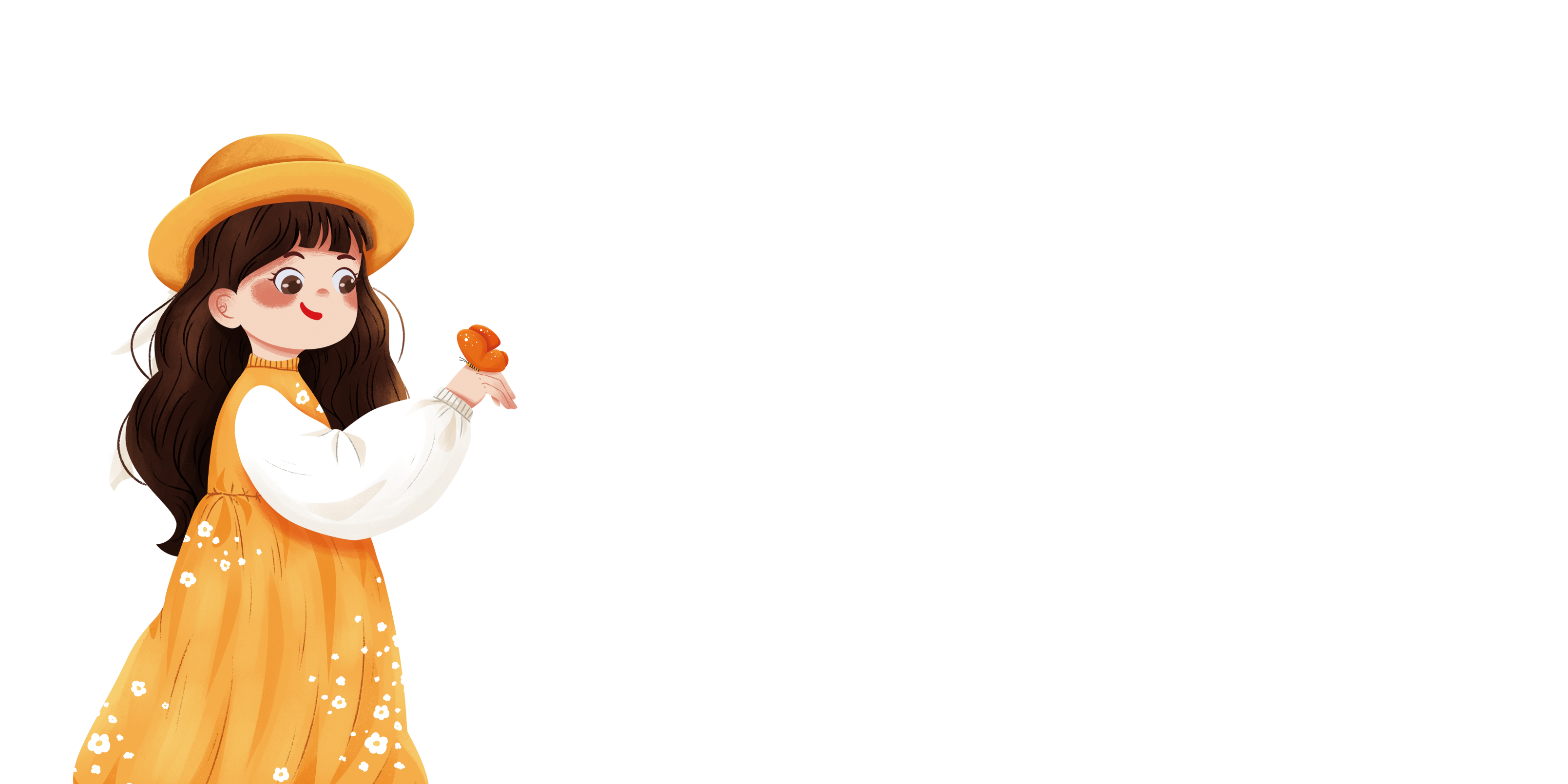 Viết 
câu ứng dụng
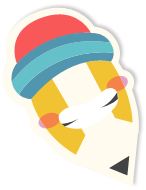 Phú Quốc – đảo ngọc xanh xanh
Trời mây non nước, đất lành trời Nam.
(Trúc Lâm)
Viết câu ứng dụng
Ý nghĩa: 
Phú Quốc là một hòn đảo nằm trong vịnh Thái Lan và là đảo lớn nhất Việt Nam.
.
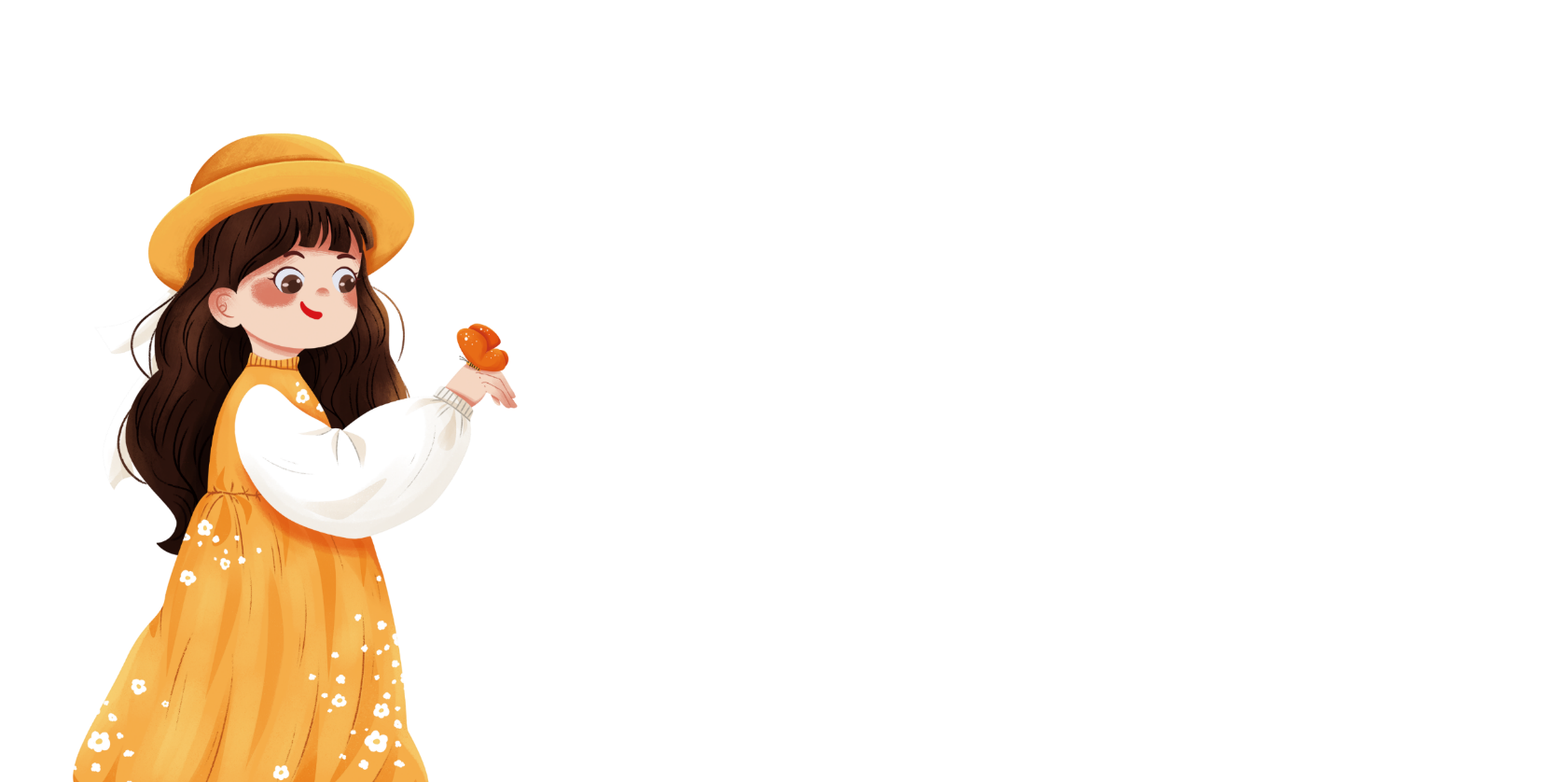 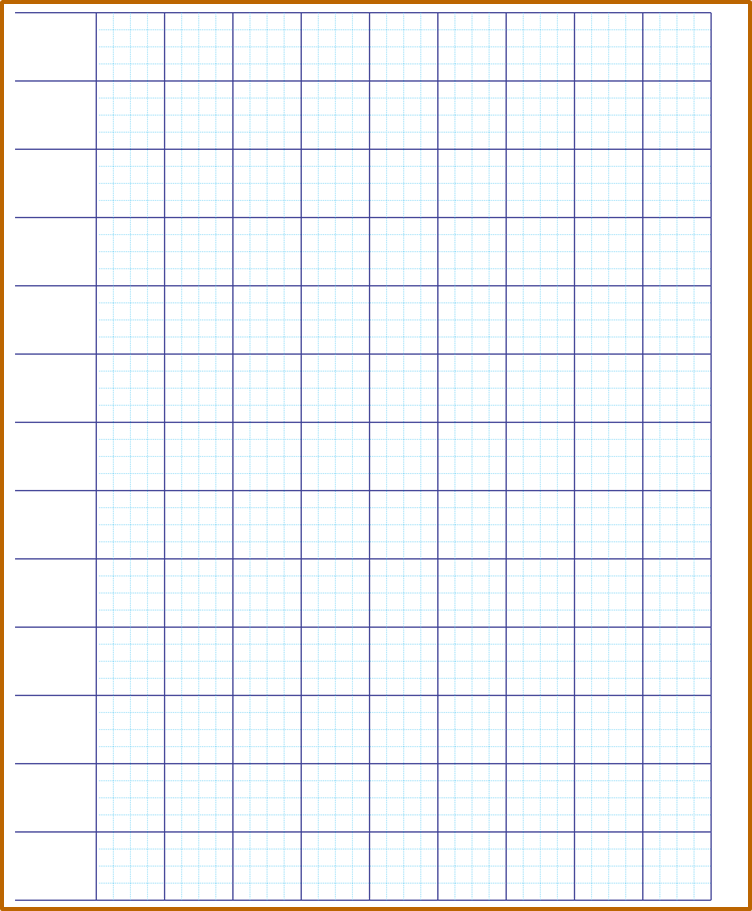 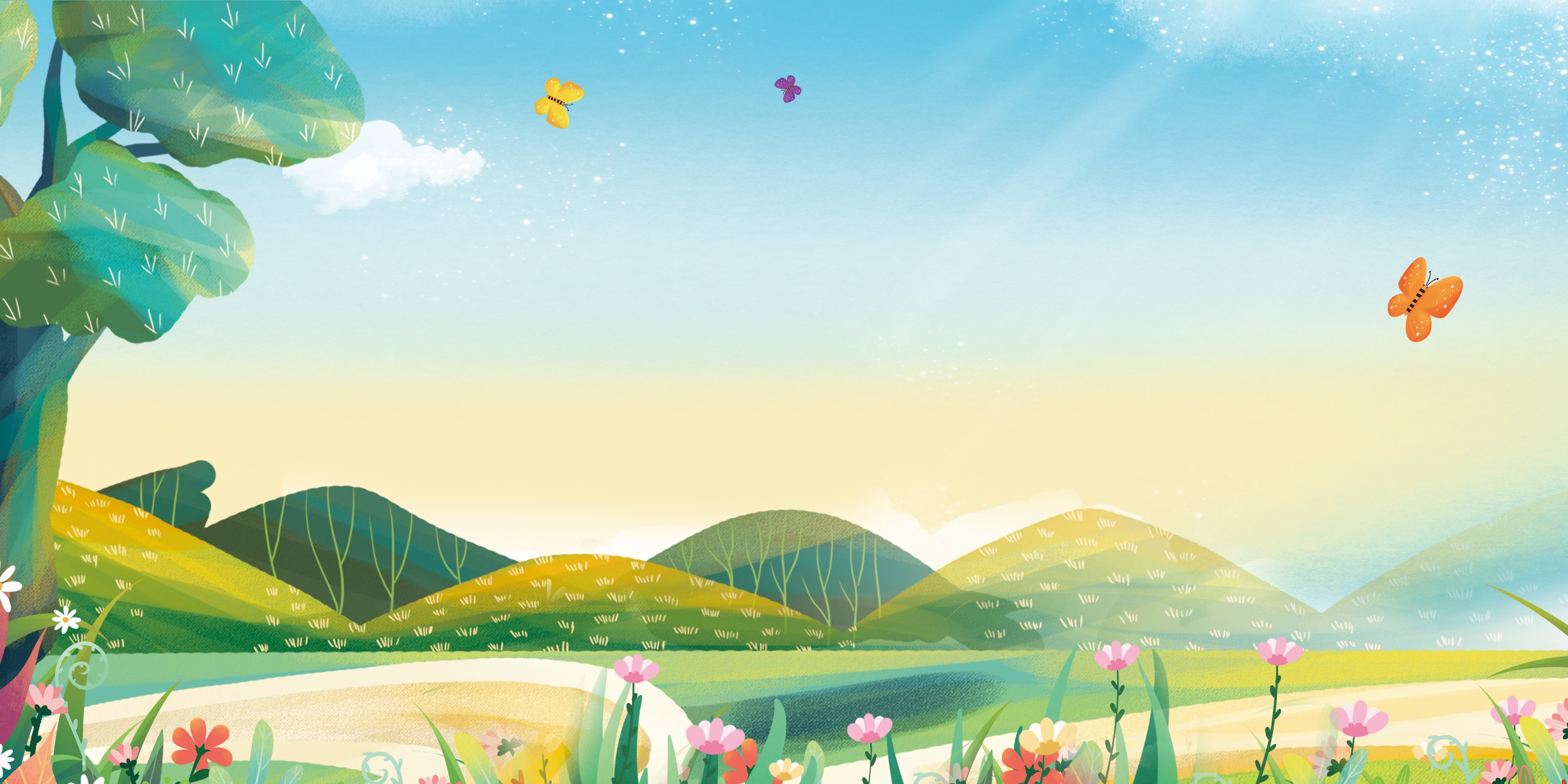 Em chú ý cách đặt dấu thanh nhé!
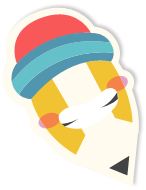 Dấu sắc
dưới trên chữ ơ
Viết vào 
Vở tập viết
Câu ứng dụng
Phú Quốc – đảo ngọc xanh xanh
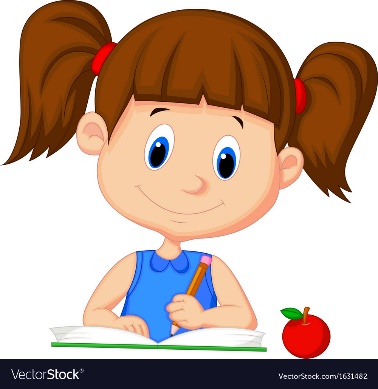 Trời mây non nước, đất lành trời Nam.
(Ca dao)
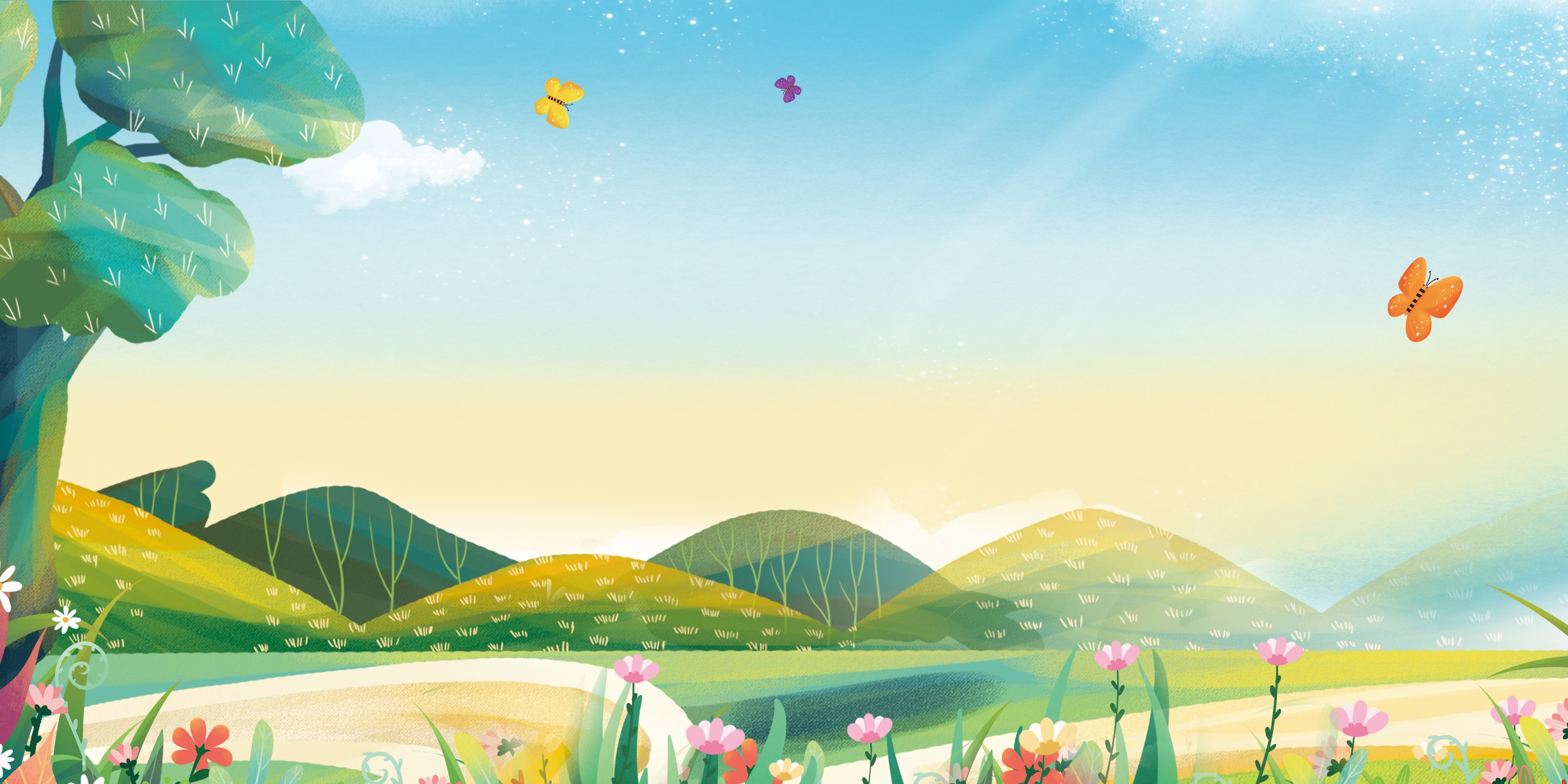 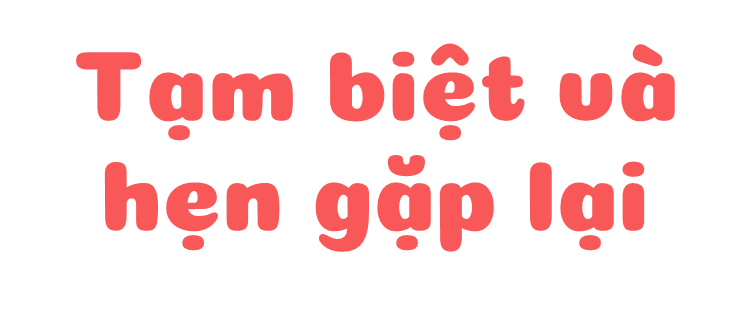 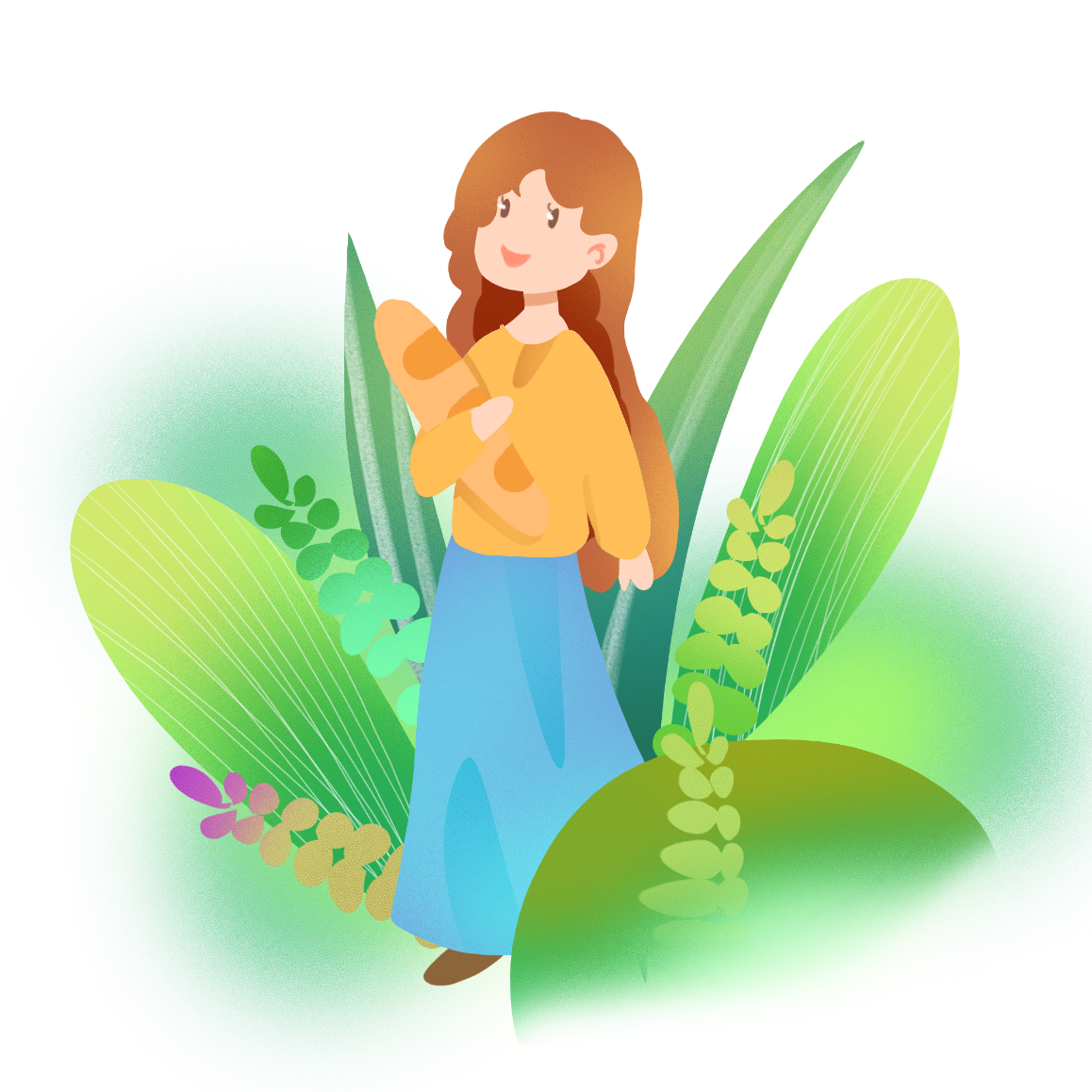